Tröôøng Tieåu hoïc
MÔN TIẾNG VIỆT
Giaùo vieân:
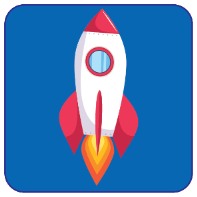 Khởi động
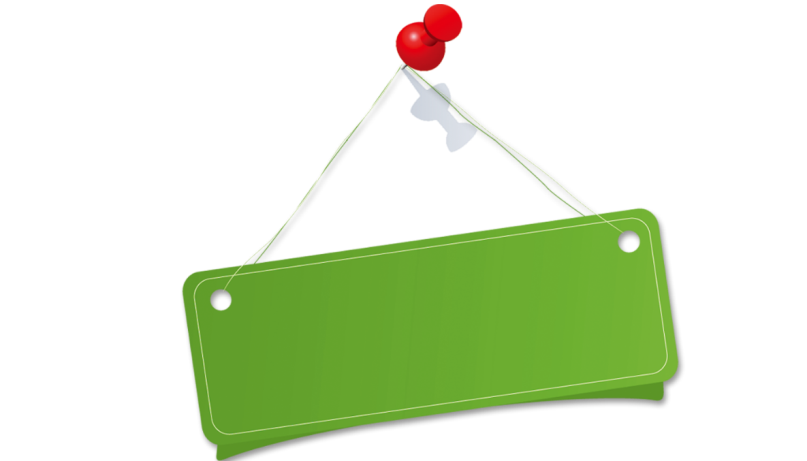 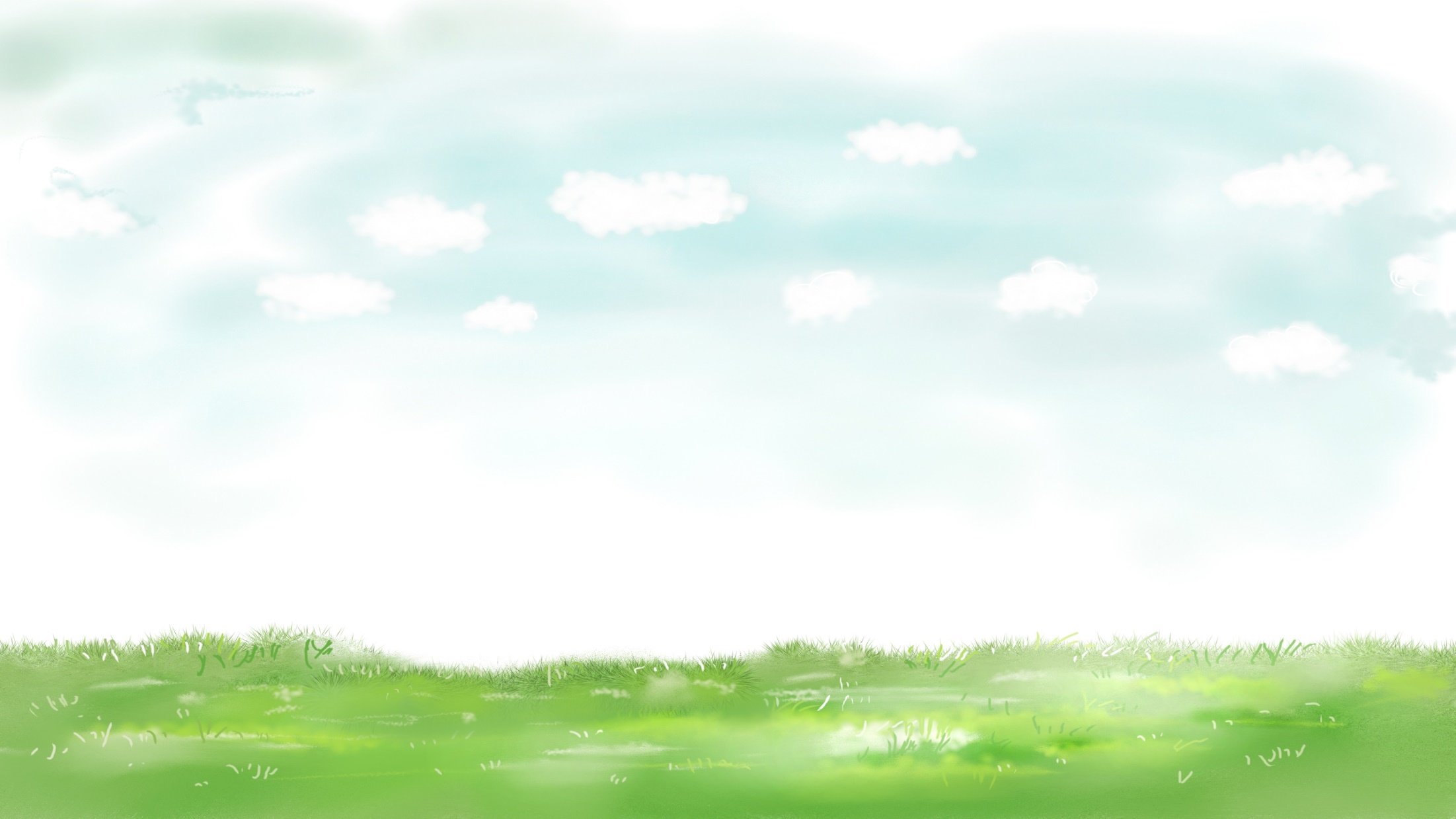 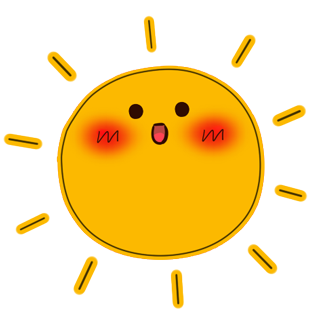 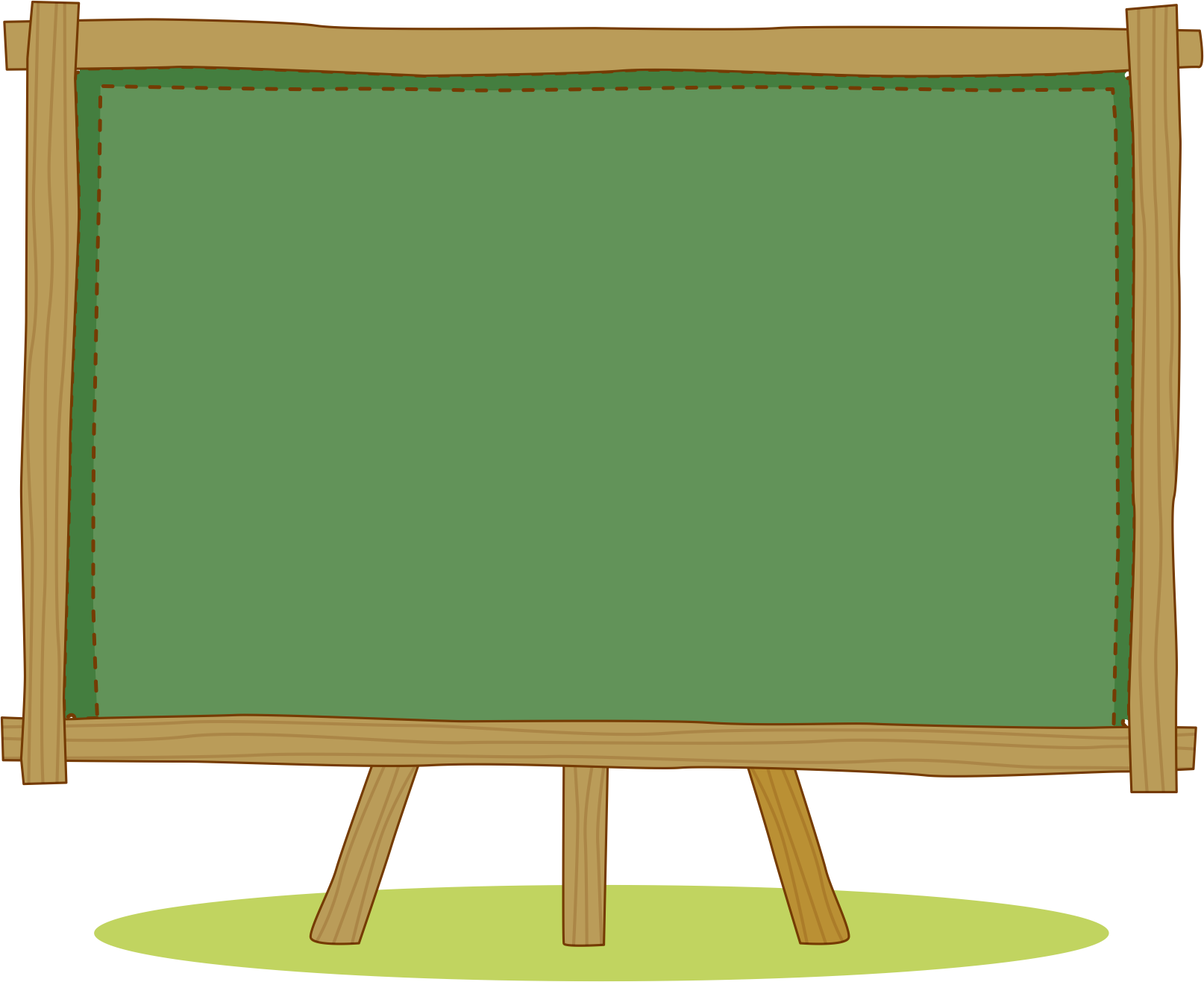 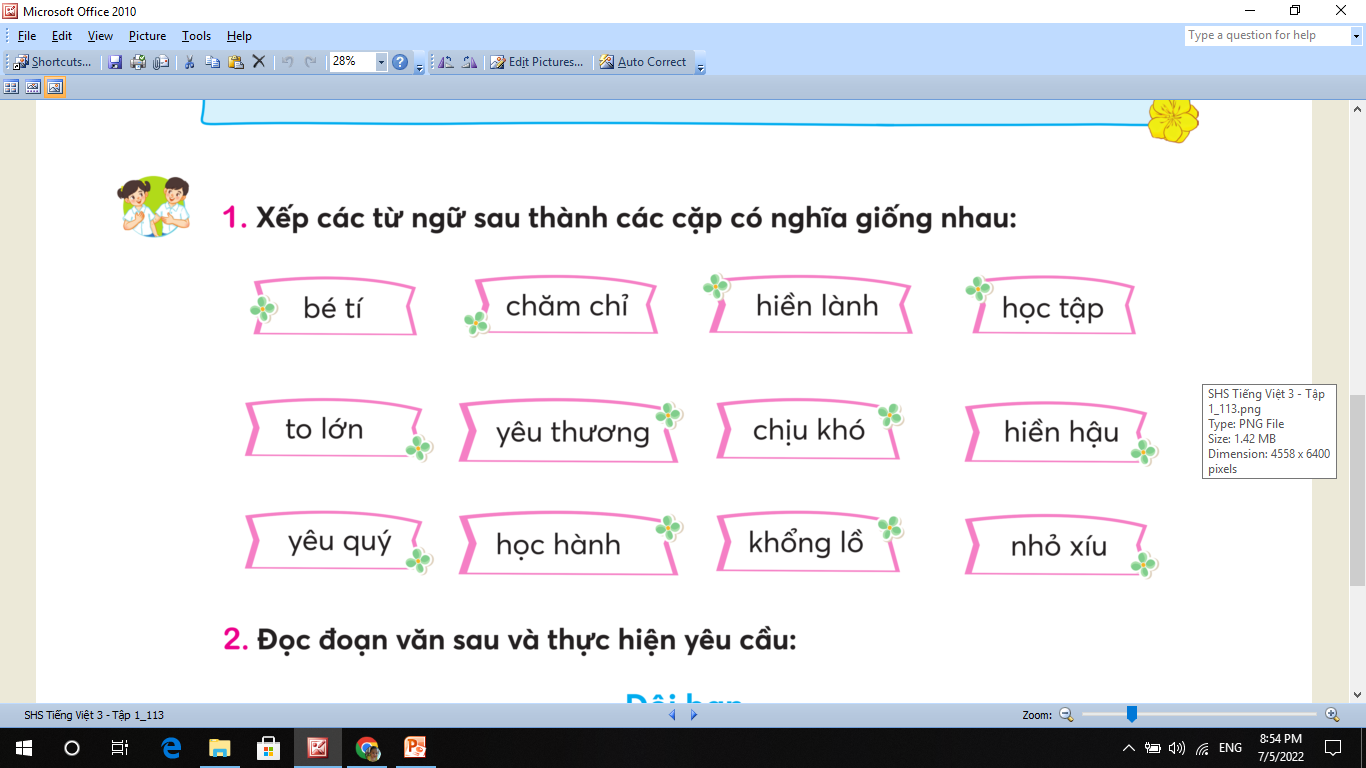 1. Xếp các từ ngữ thành cặp có nghĩa giống nhau.
2.  Dấu gạch ngang và tác dụng của dấu gạch ngang
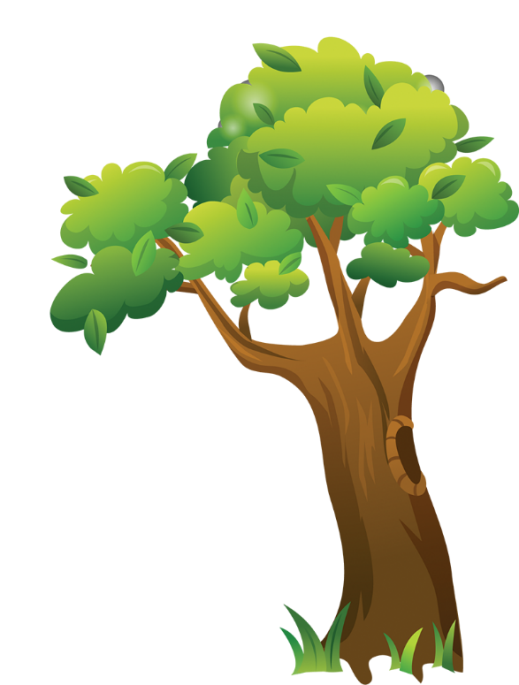 3. Vận dụng.
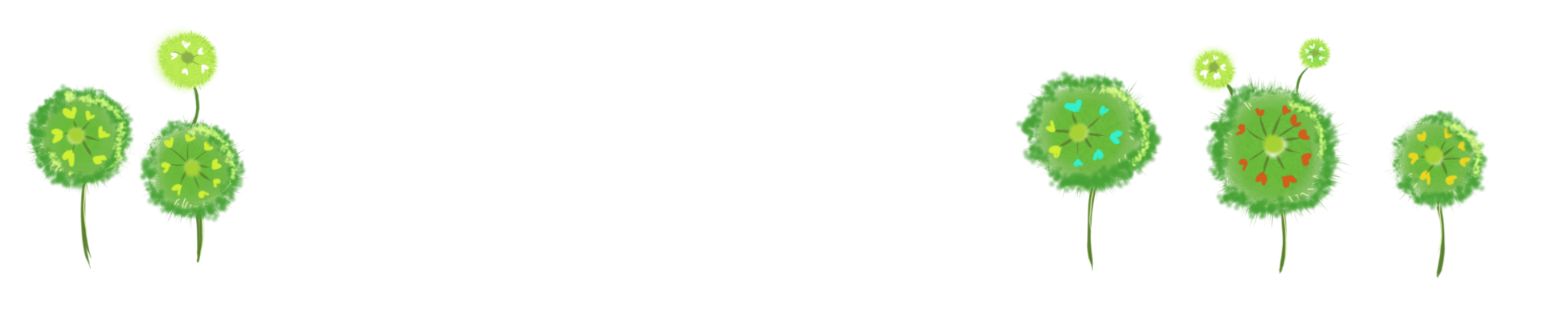 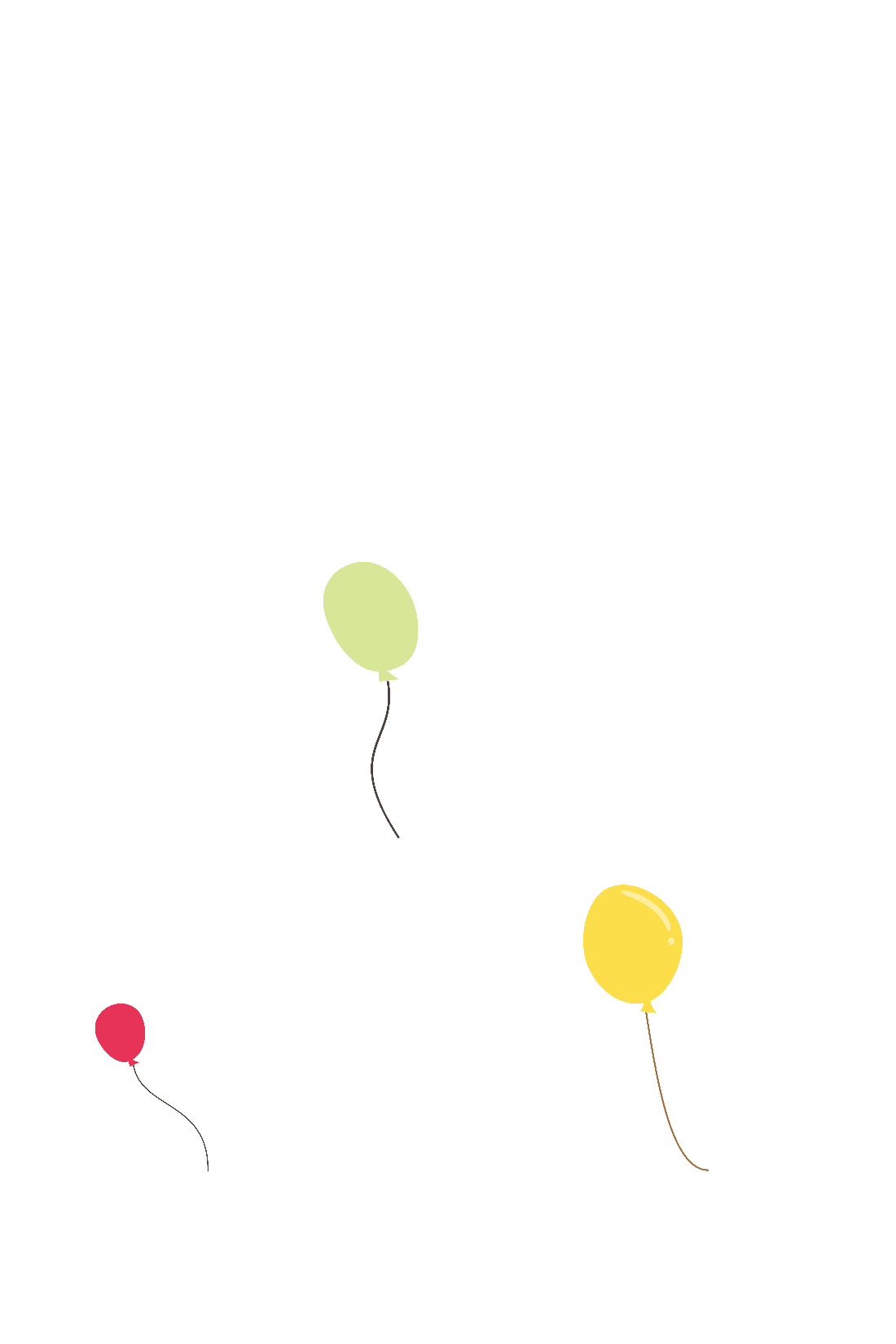 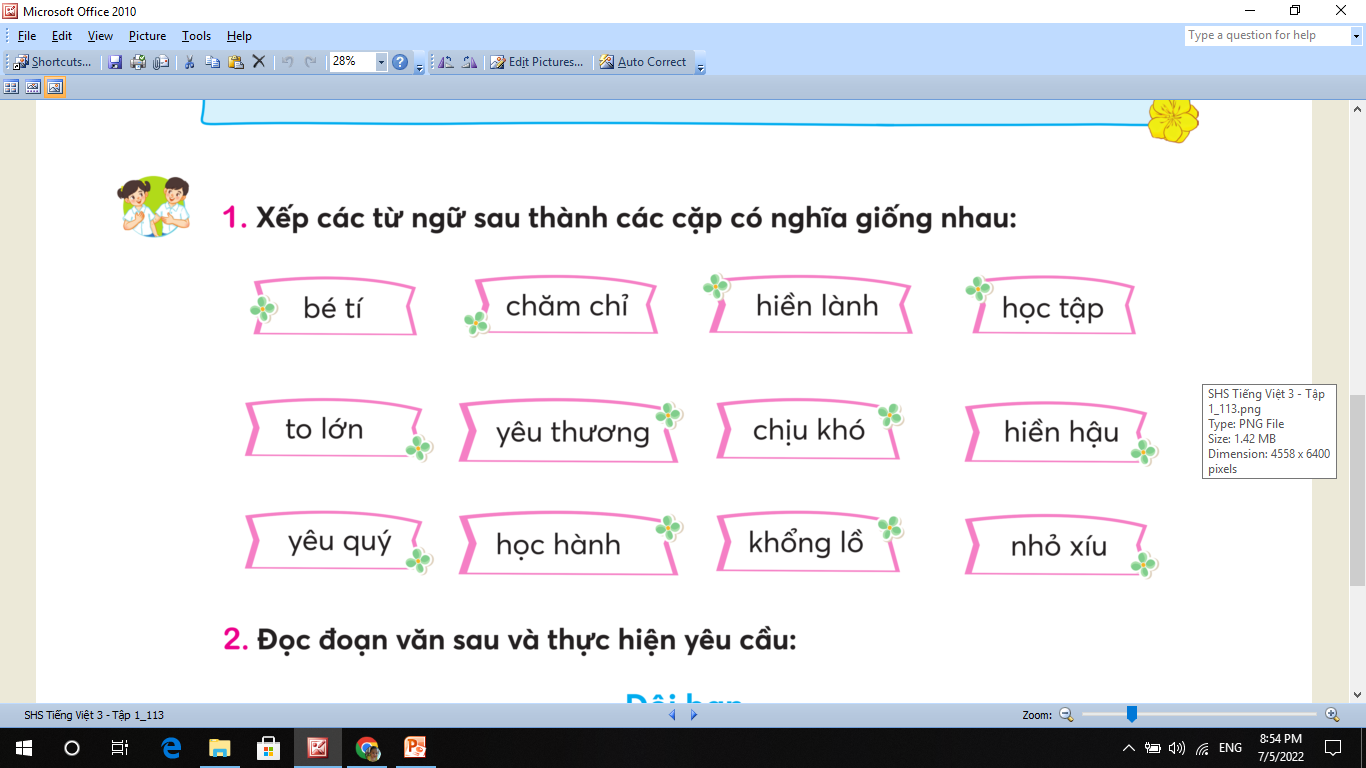 1. Xếp các từ ngữ  sau thành các cặp có nghĩa giống nhau.
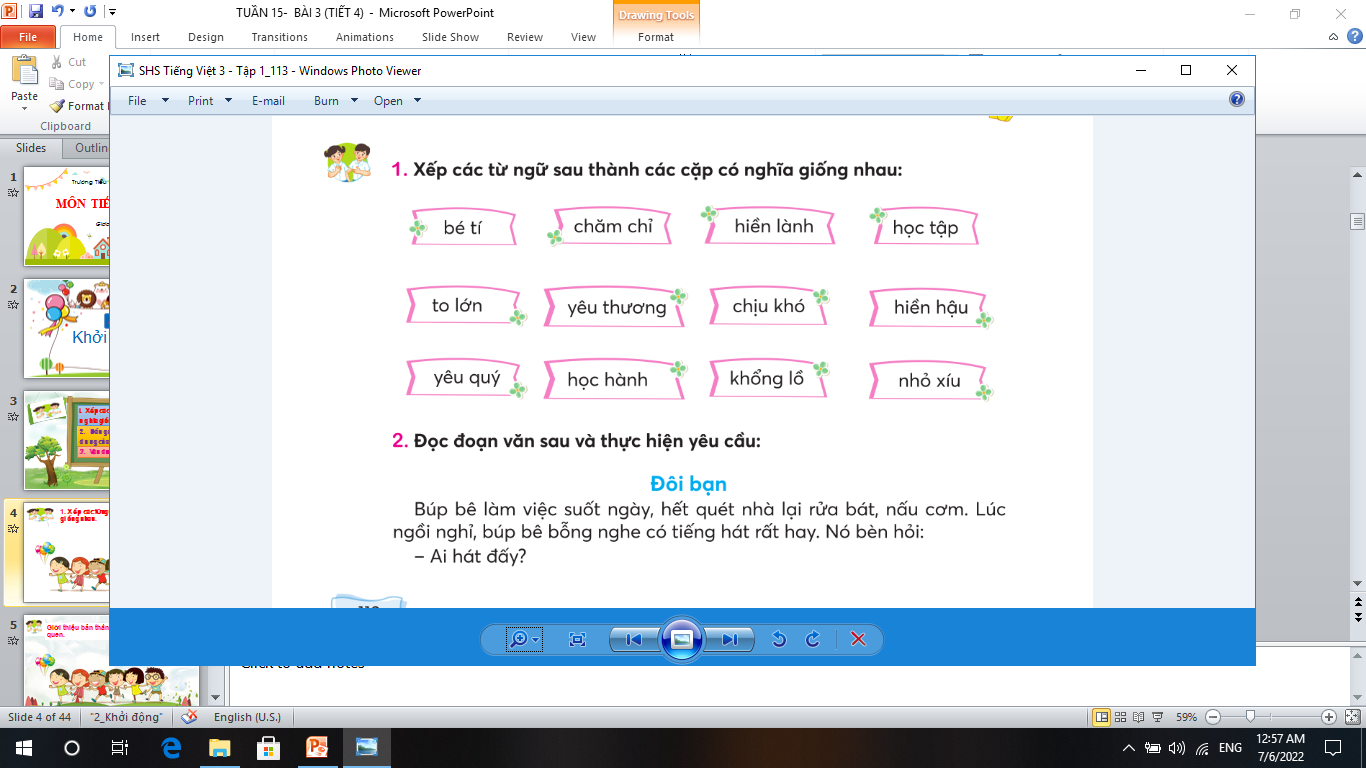 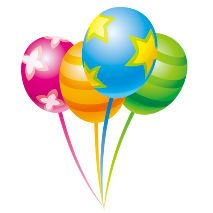 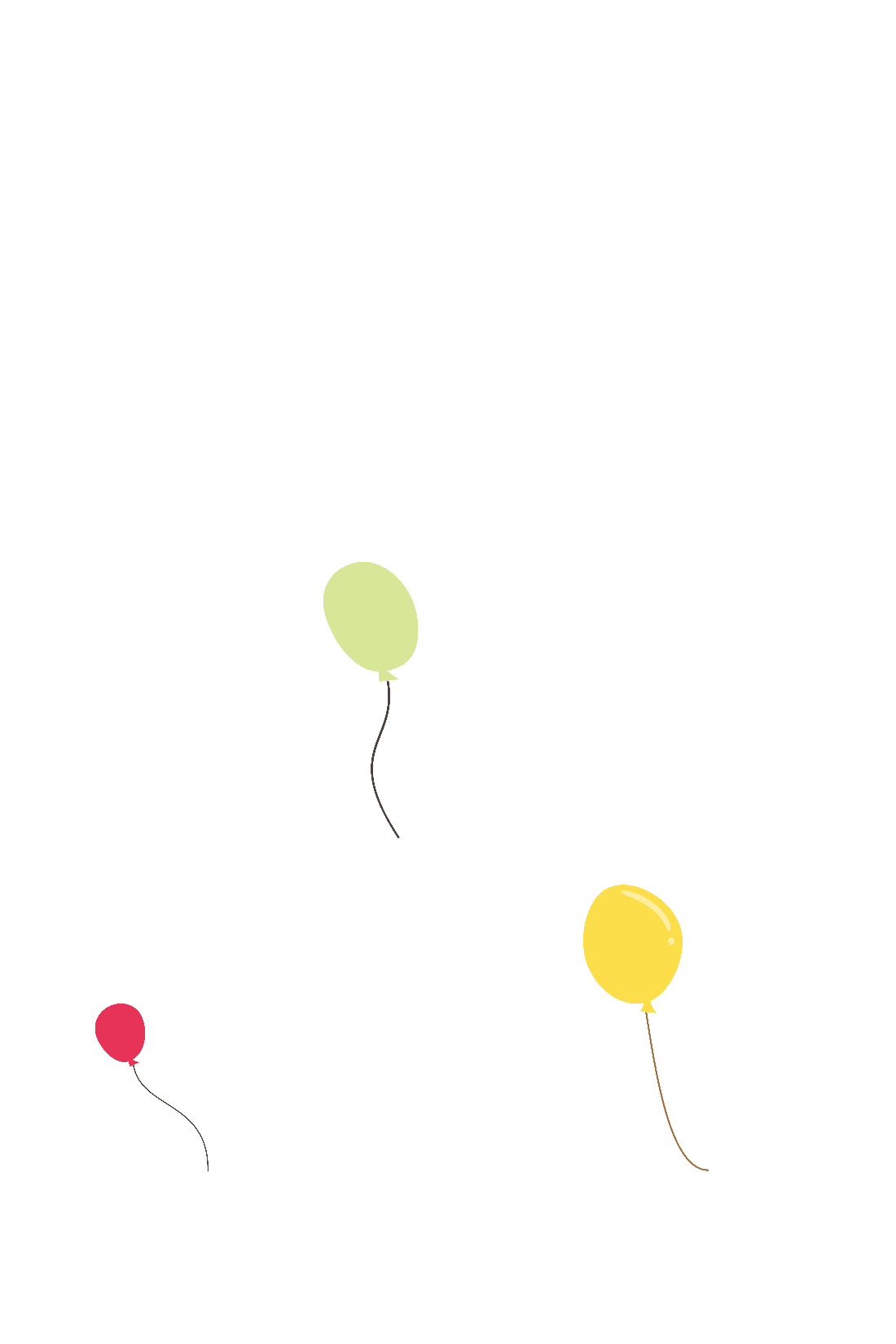 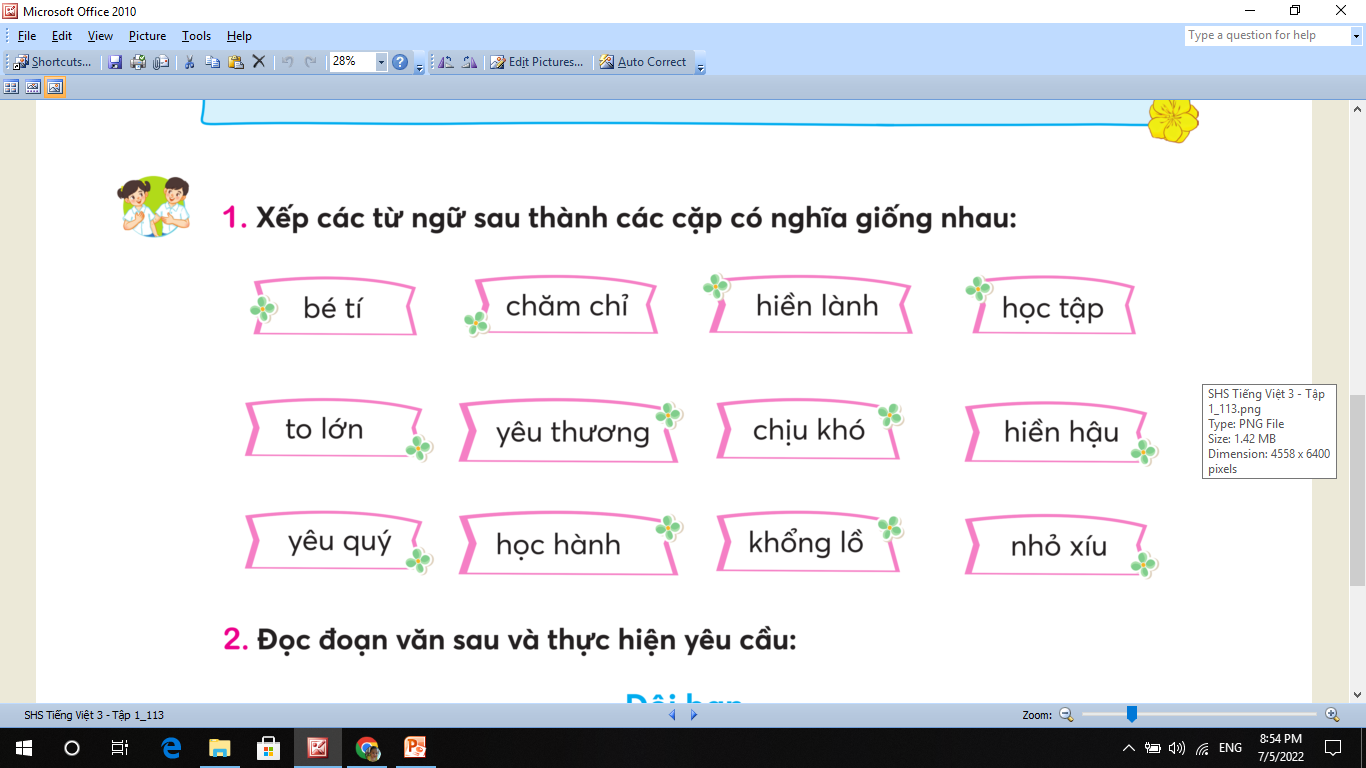 1. Xếp các từ ngữ  sau thành các cặp có nghĩa giống nhau.
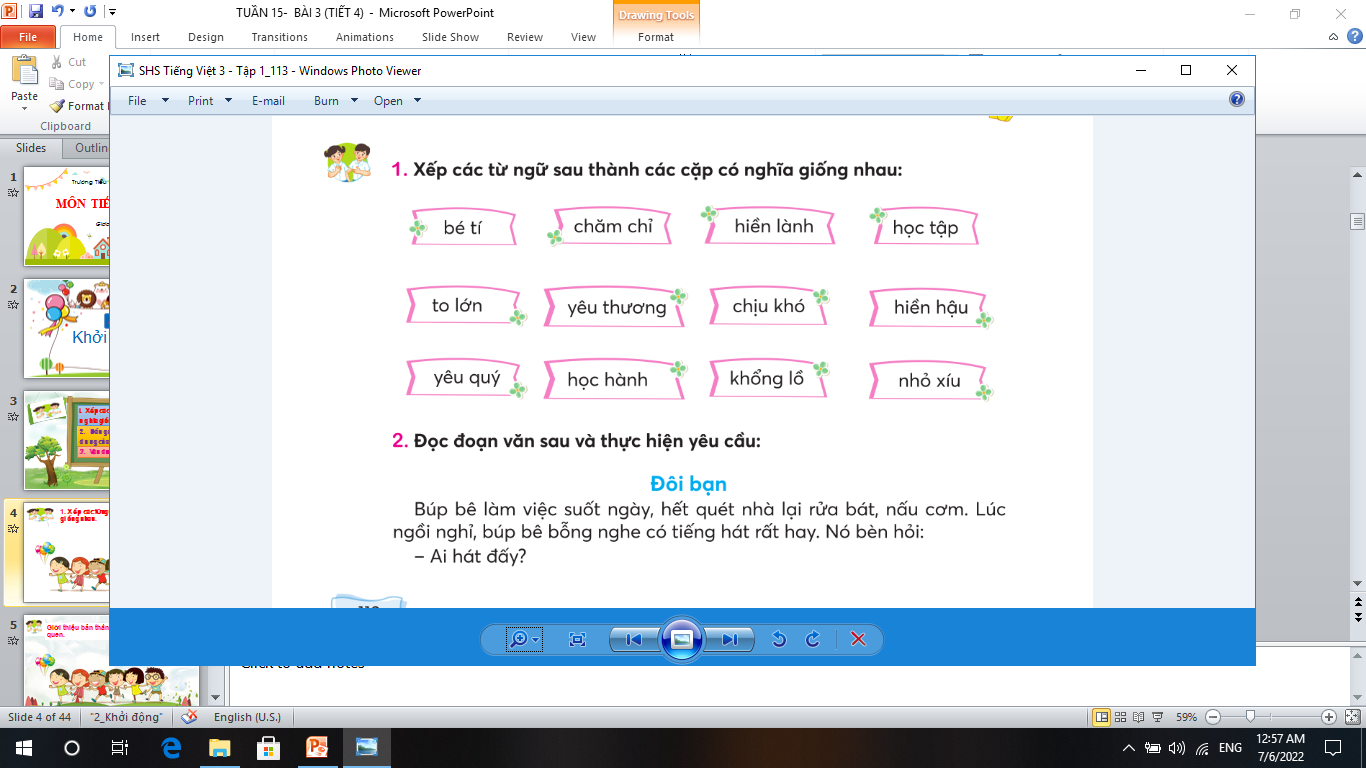 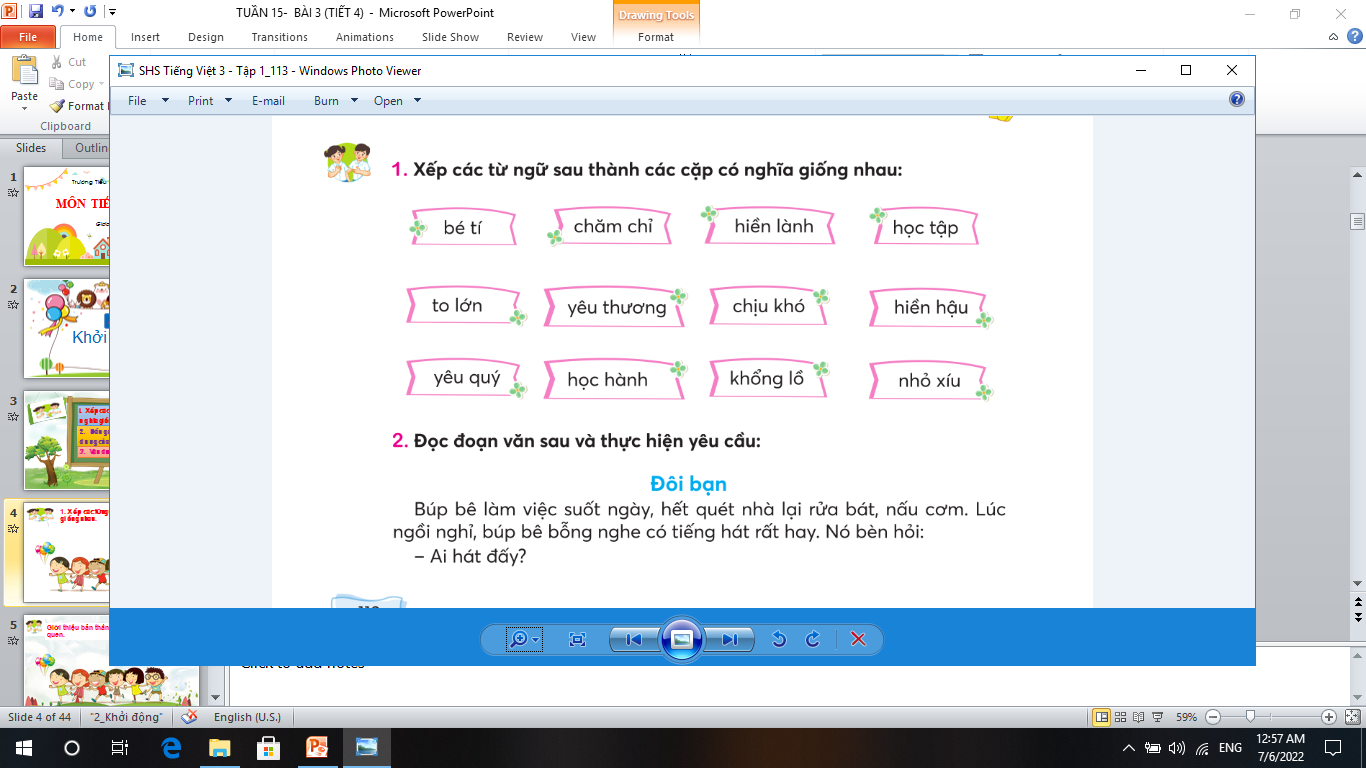 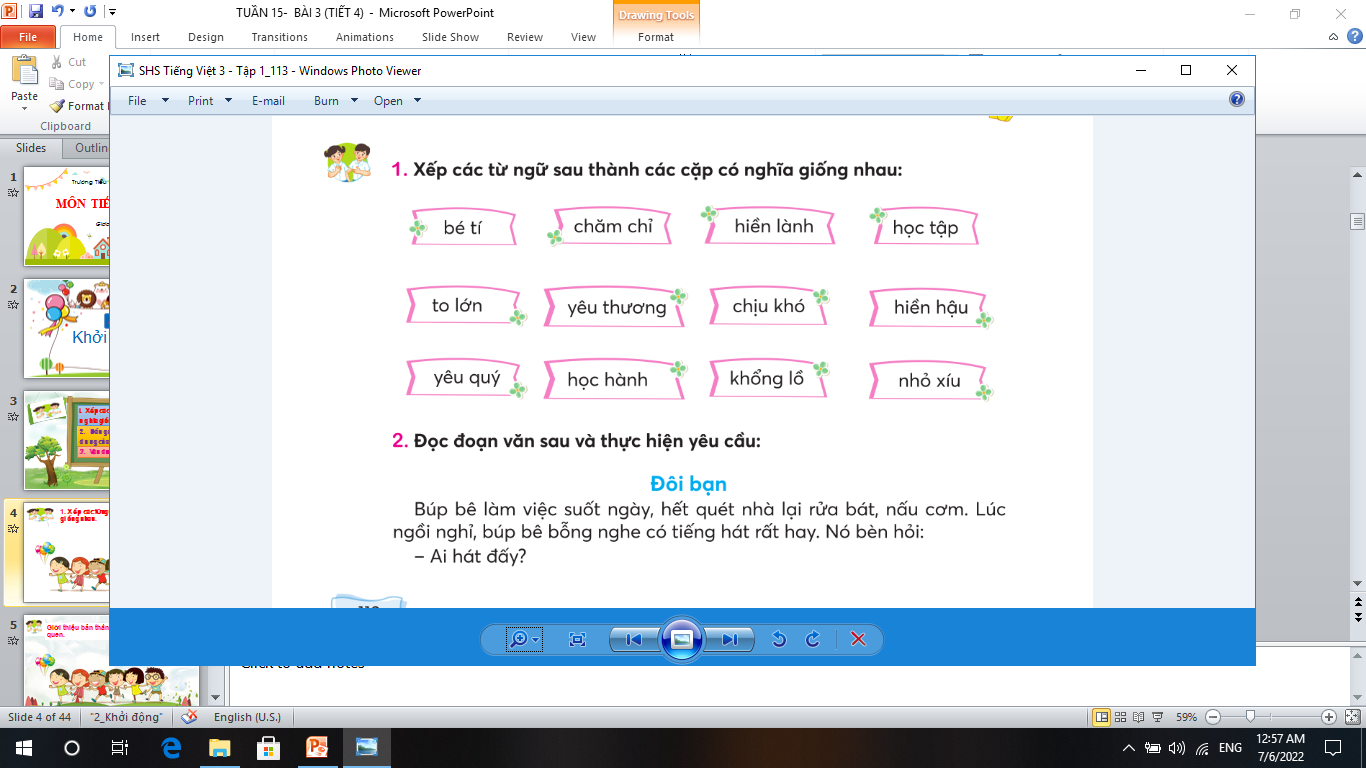 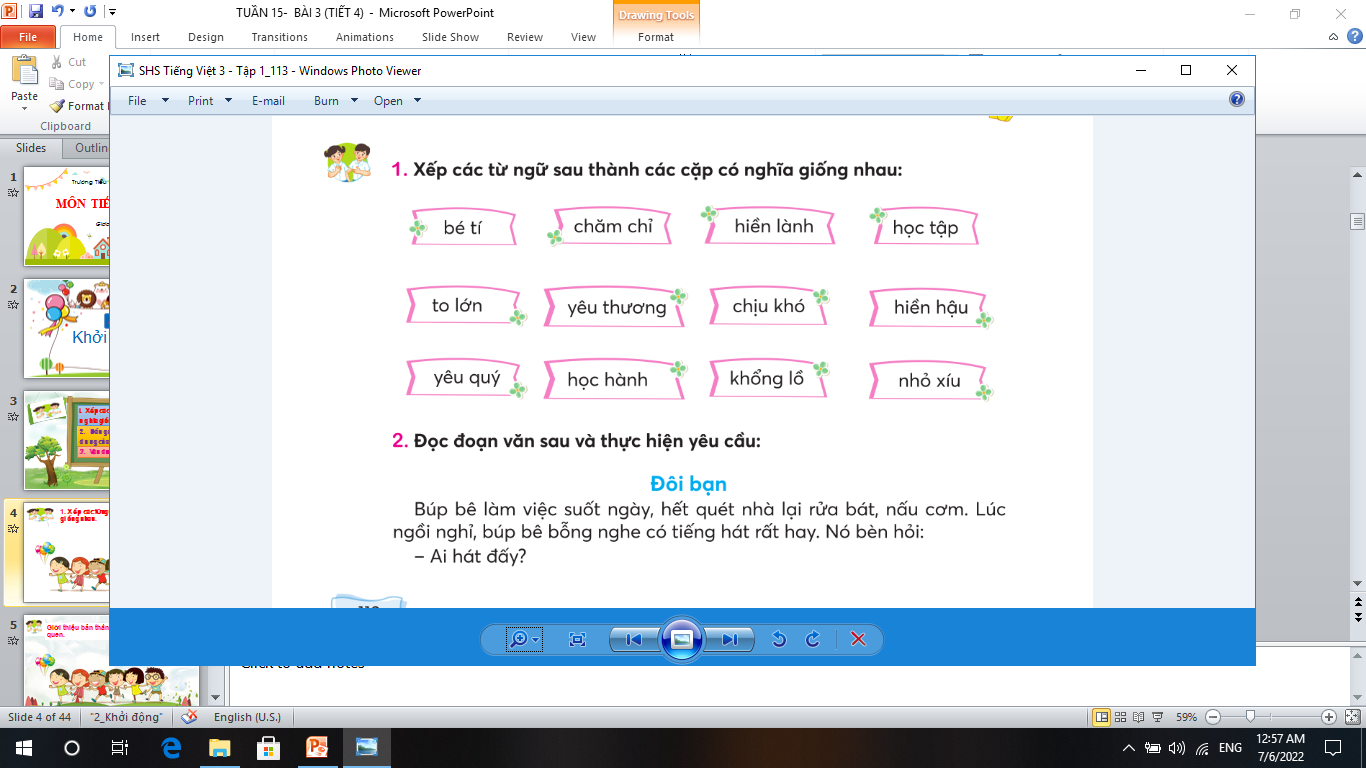 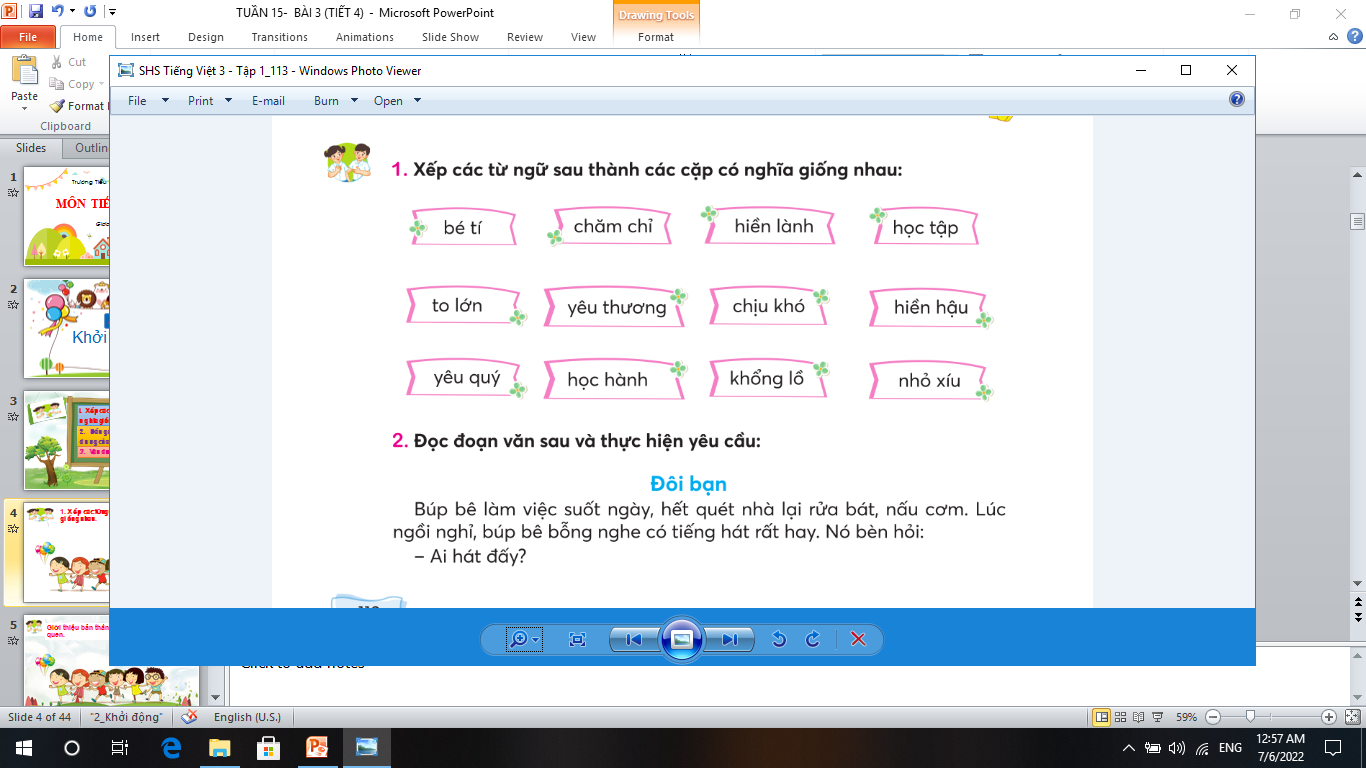 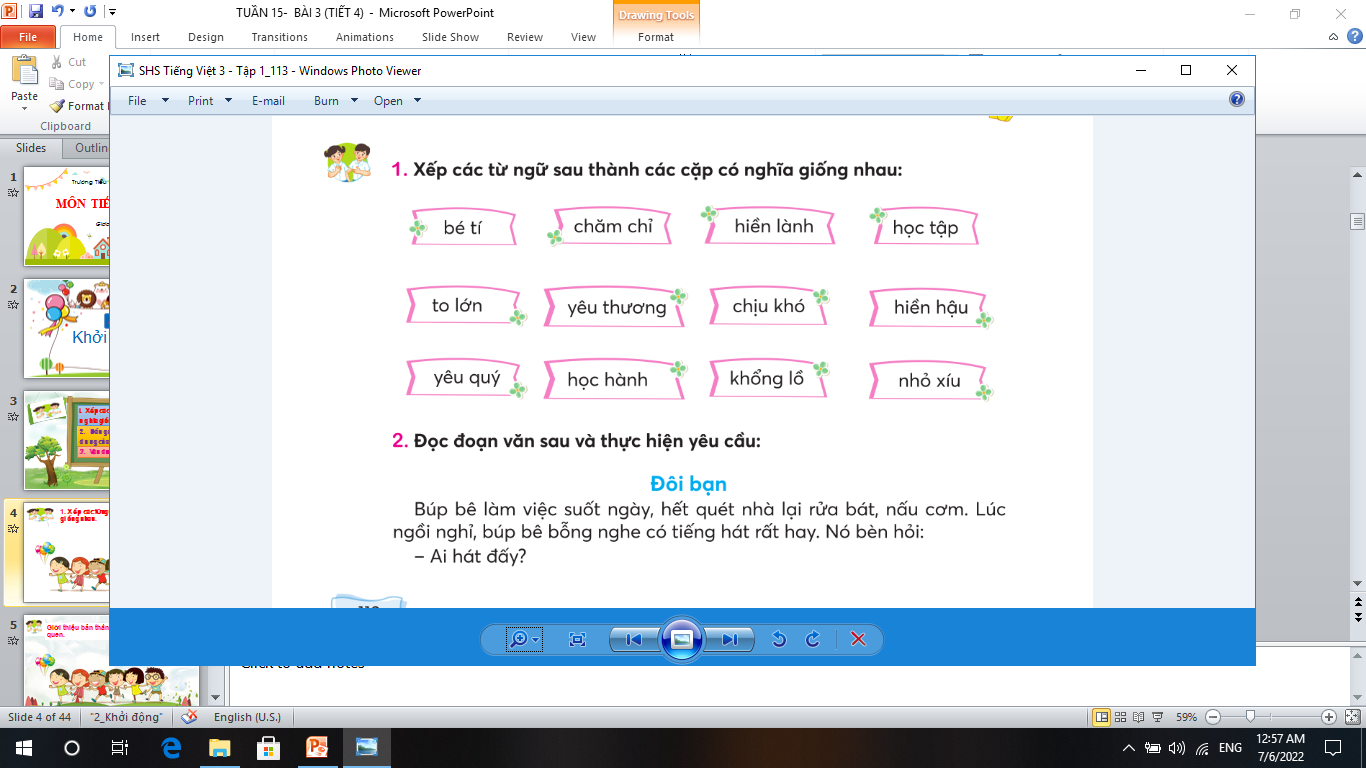 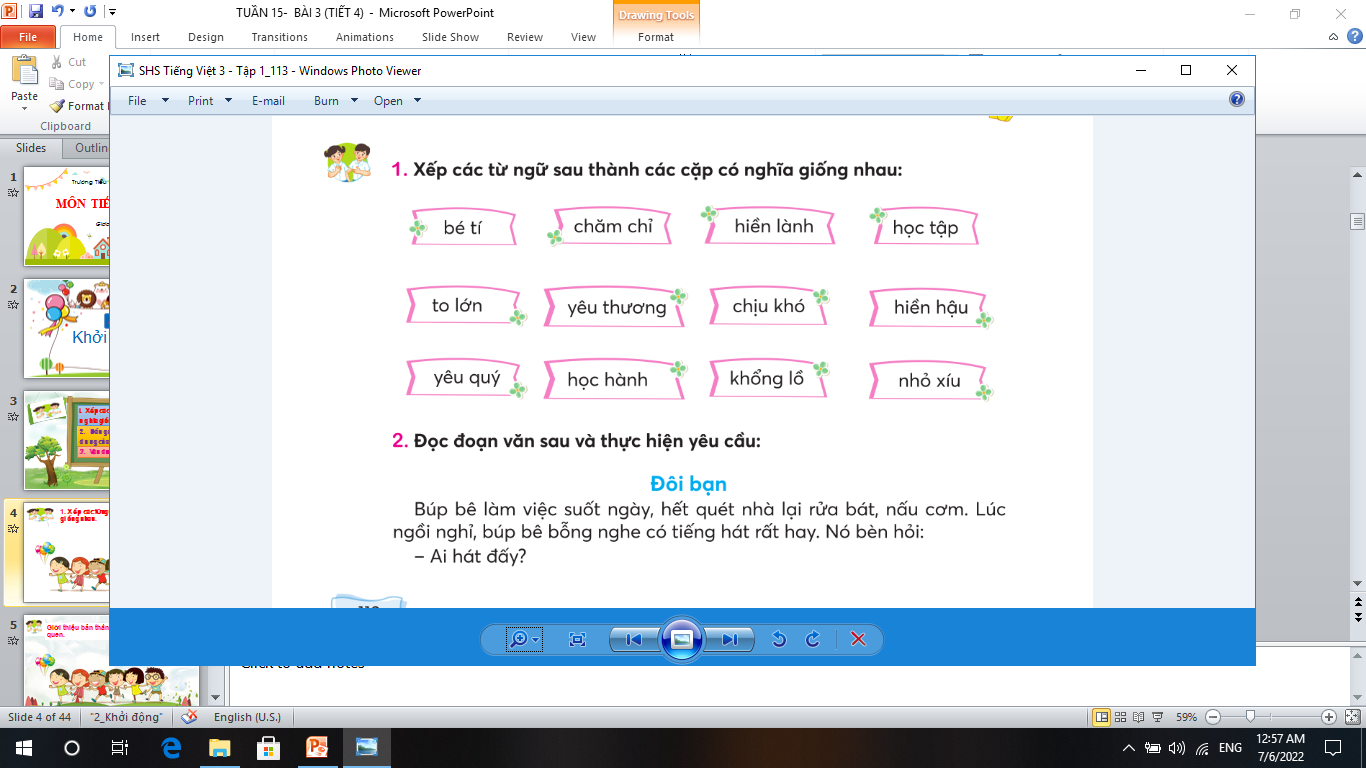 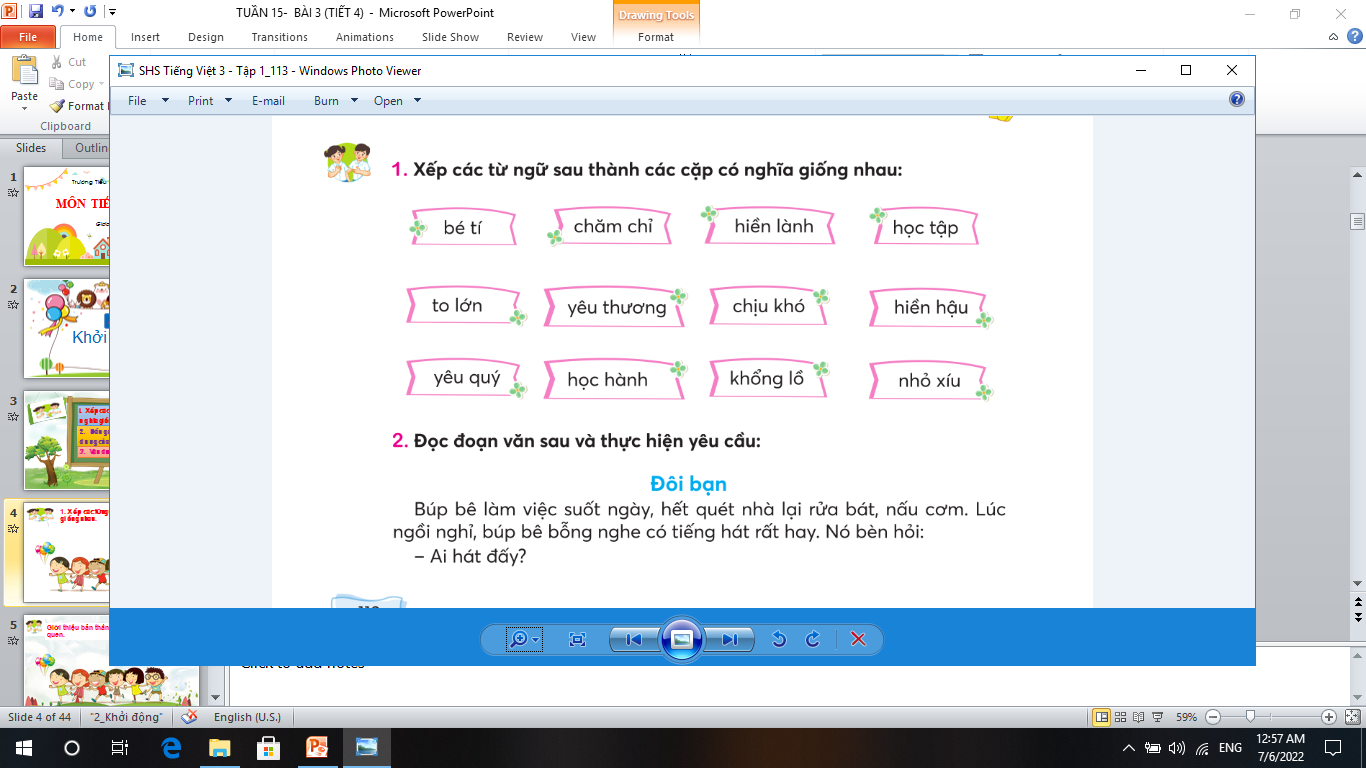 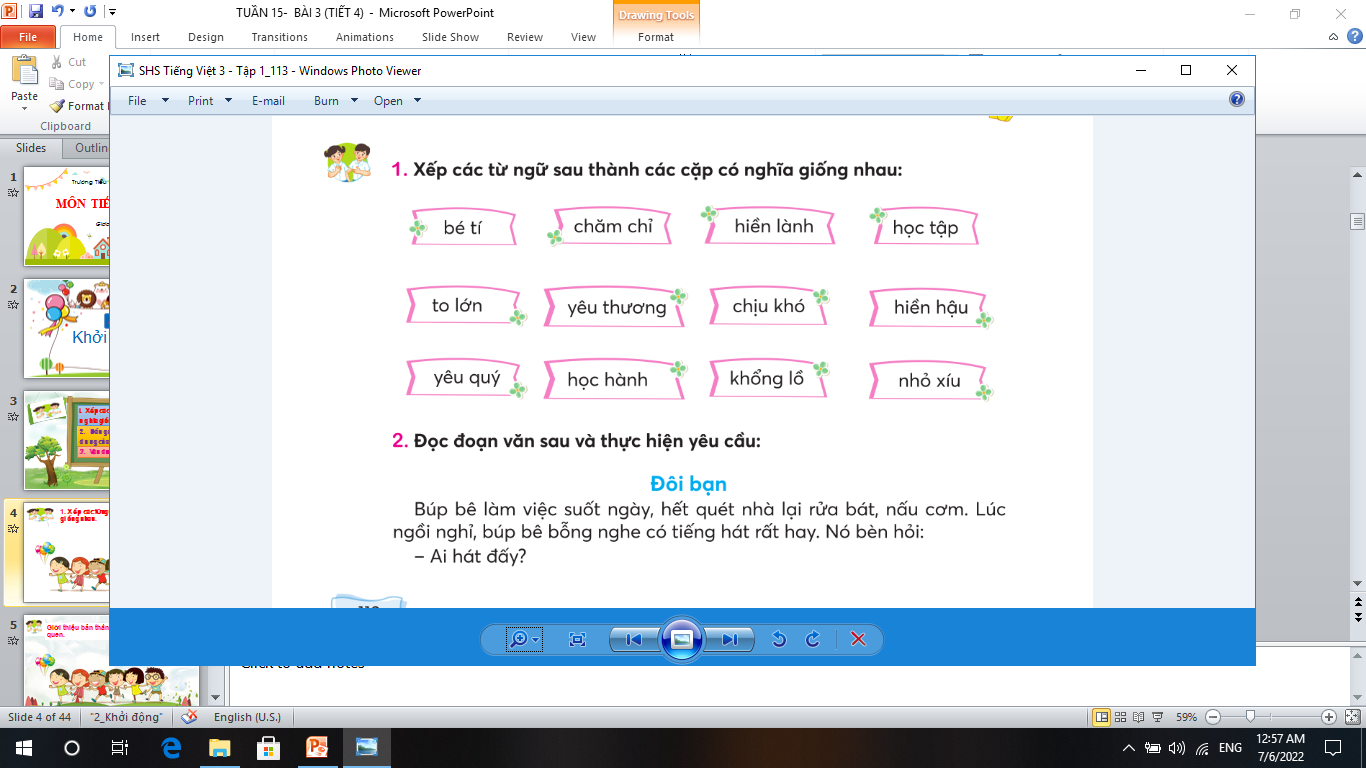 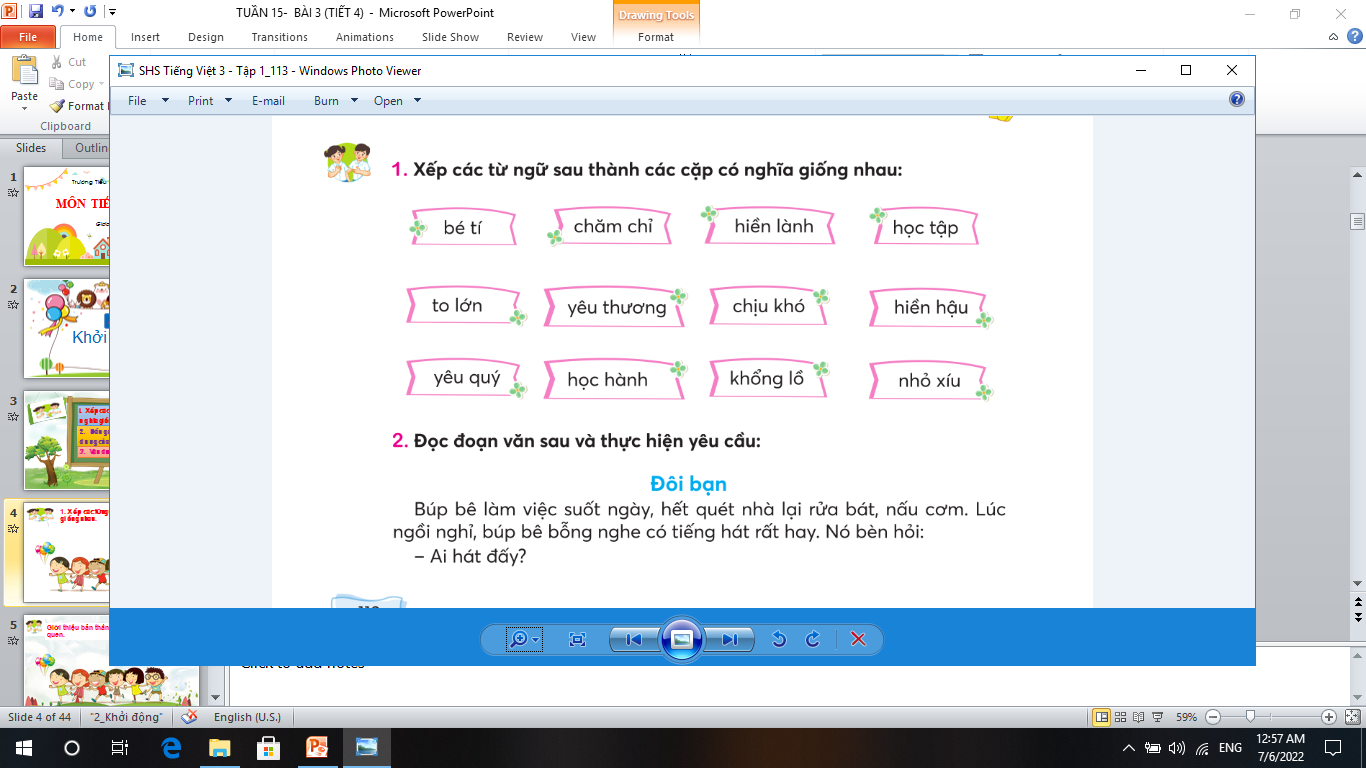 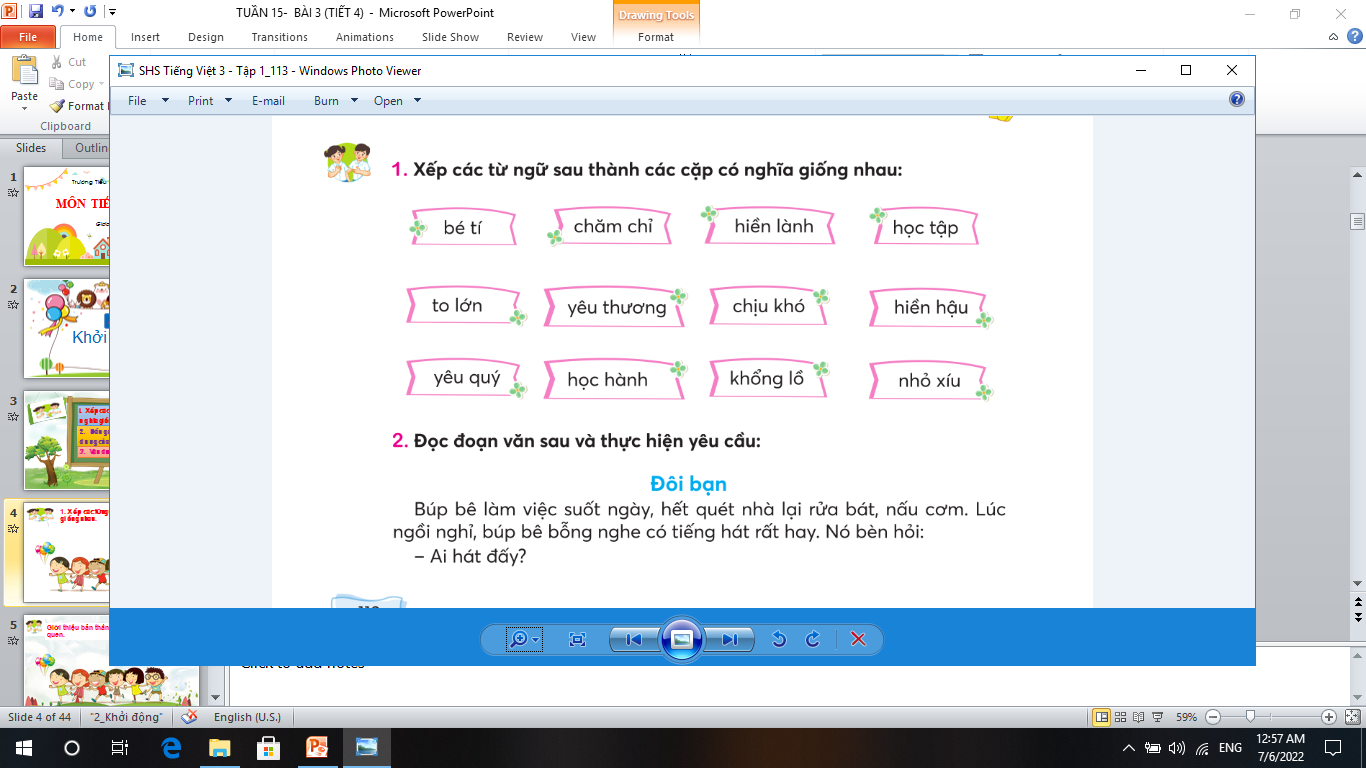 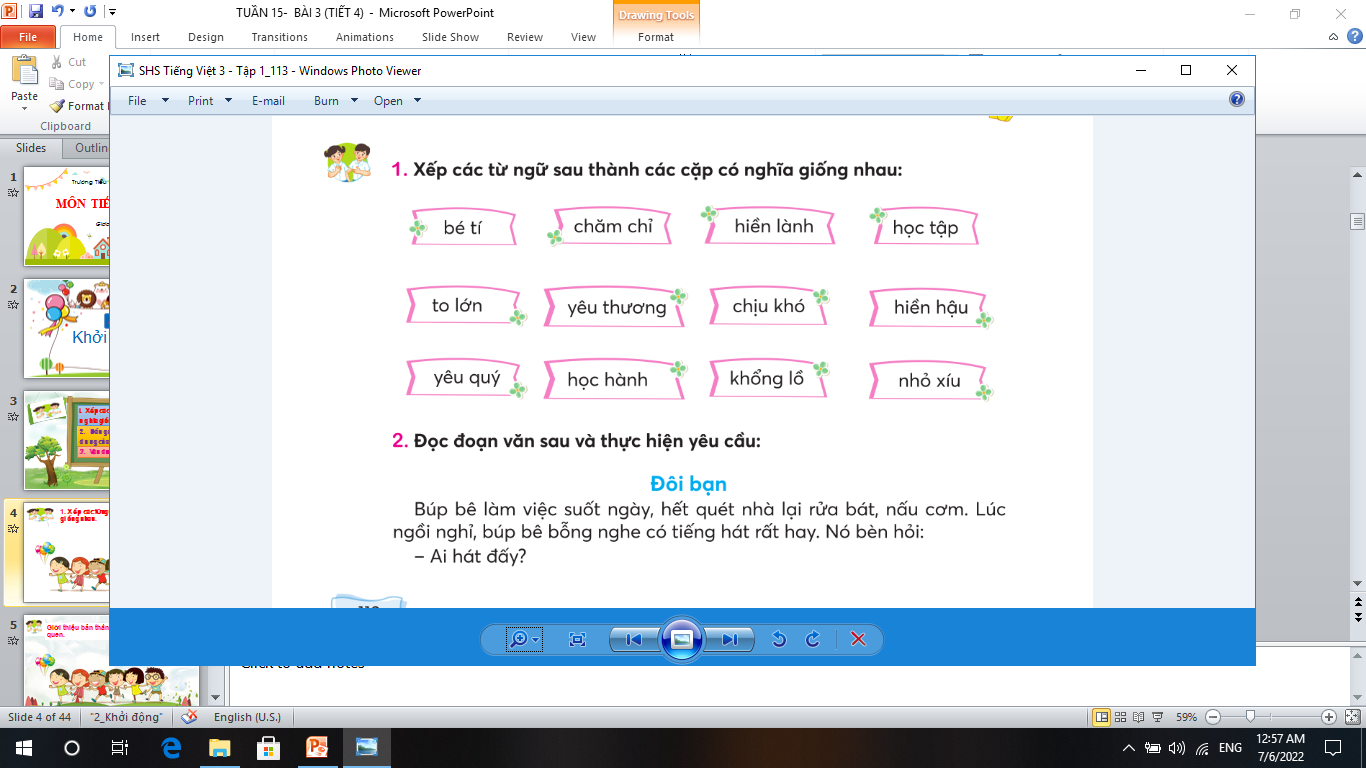 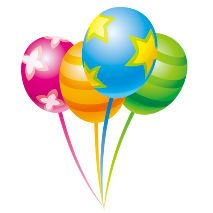 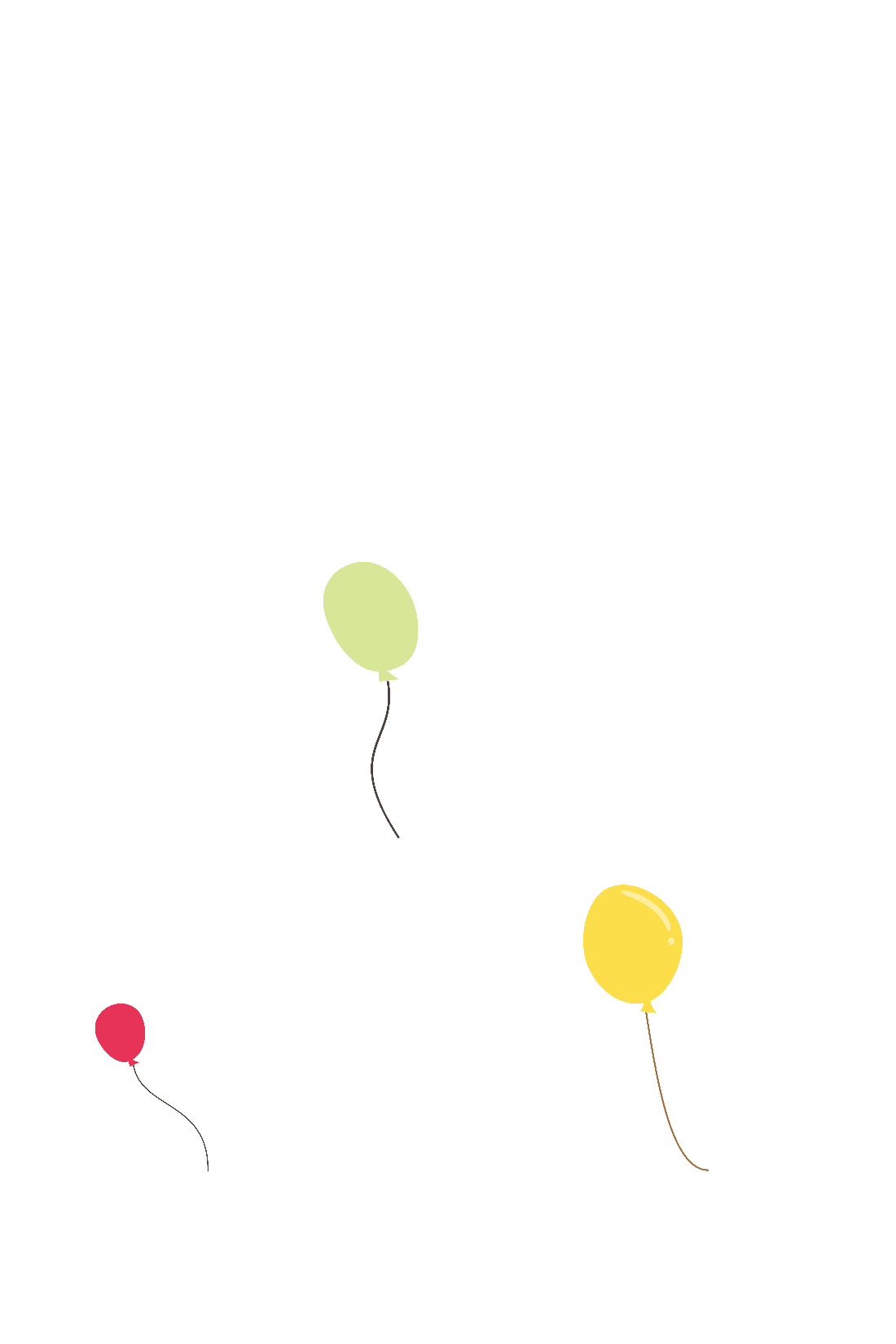 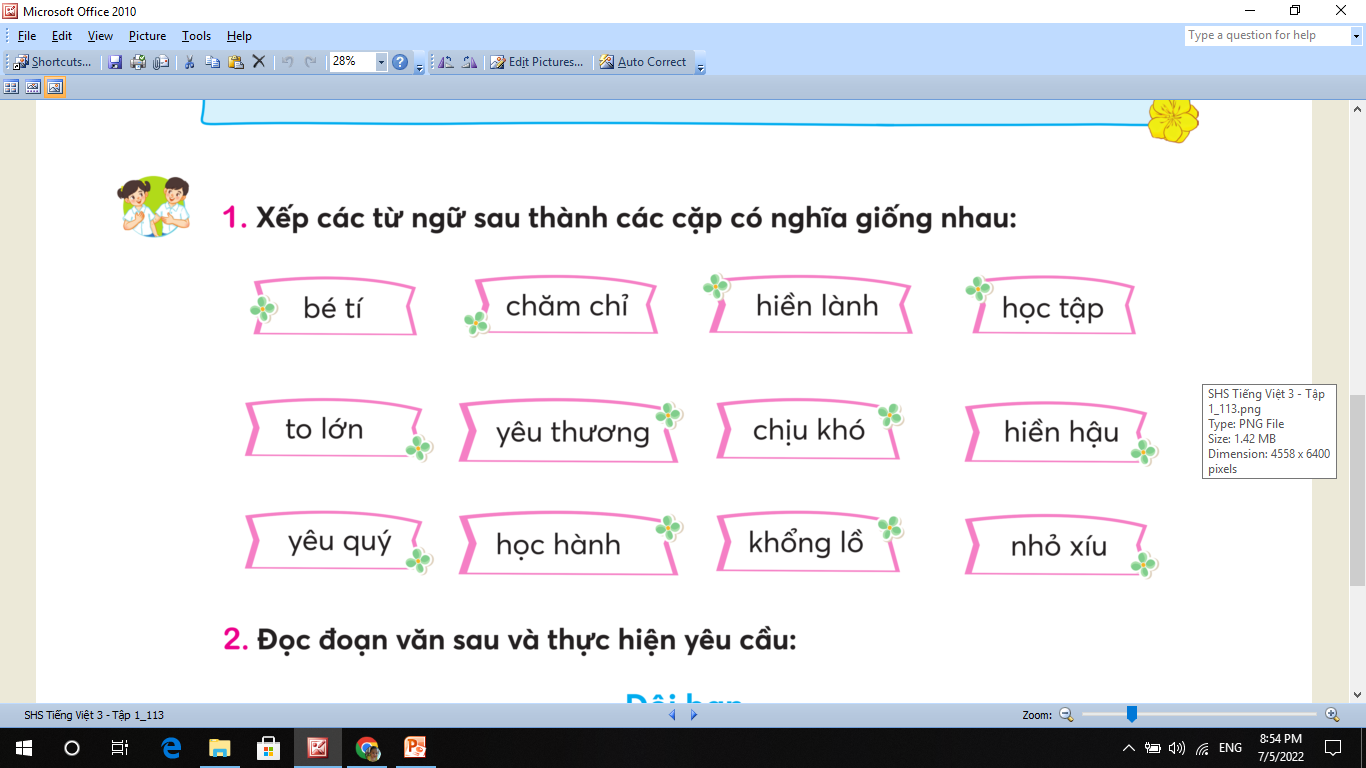 2. Đọc đoạn văn sau và thực hiện theo yêu cầu
Đôi bạn
Búp bê làm việc suốt ngày, hết quét nhà lại rửa bát, nấu cơm. Lúc ngồi nghỉ, búp bê bỗng nghe có tiếng hát rất hay. Nó bèn hỏi:
Ai hát đấy?
Có tiếng trả lời:
Tôi hát đây. Tôi là dế mèn. Thấy bạn vất vả, tôi hát để tăn gj bạn đấy.
Búp bê nói:
Cảm ơn bạn. Tiếng hát của bạn làm tôi hết mệt.
Theo Nguyễn Kiên
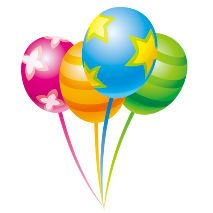 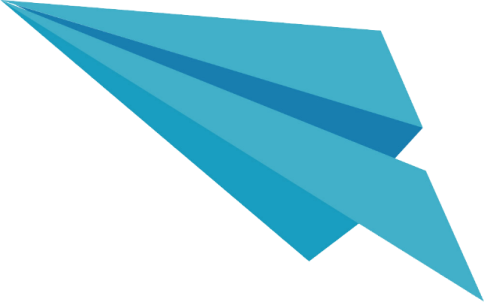 延迟符
a. Tìm những câu có dấu gạch ngang.
- Ai hát đấy?
- Tôi hát đấy. Tôi là dế mèn. Thấy bạn vất vả, tôi hát để tặng bạn đấy.
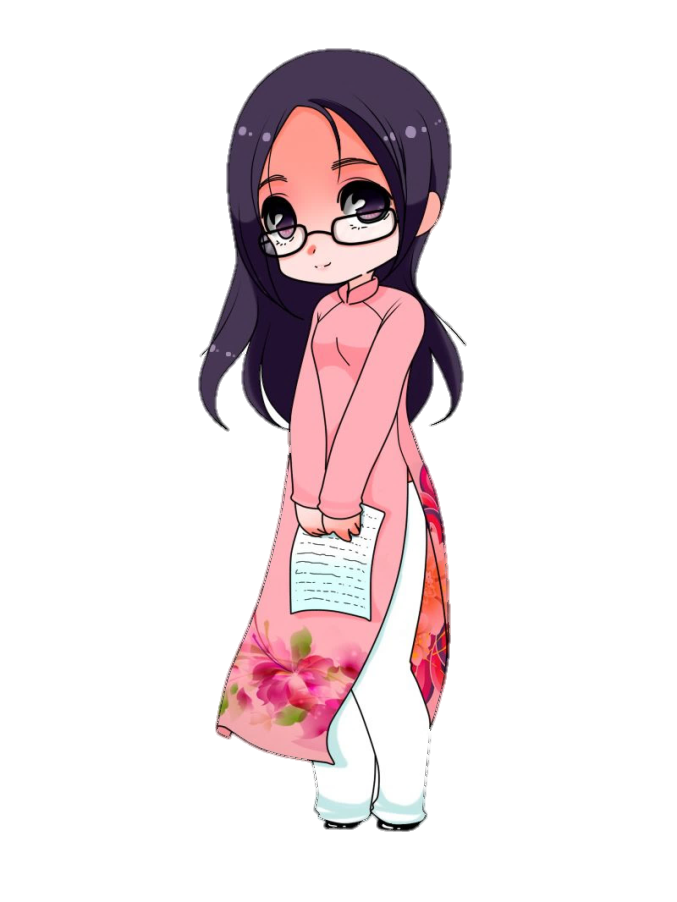 - Cảm ơn bạn. Tiếng hát của bạn làm tôi hết mệt.
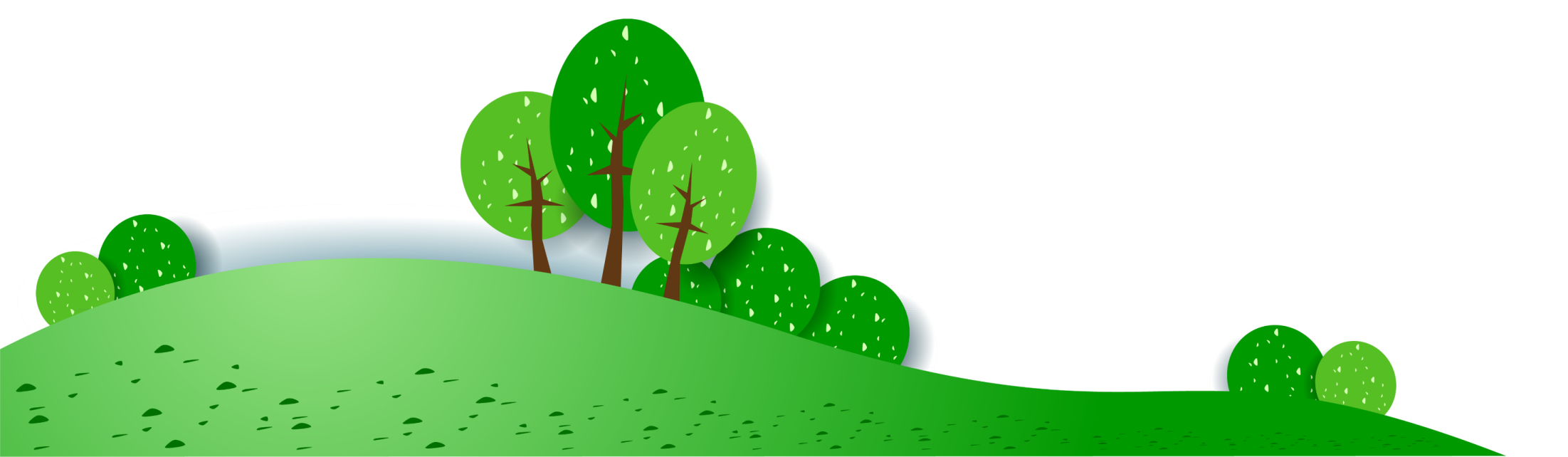 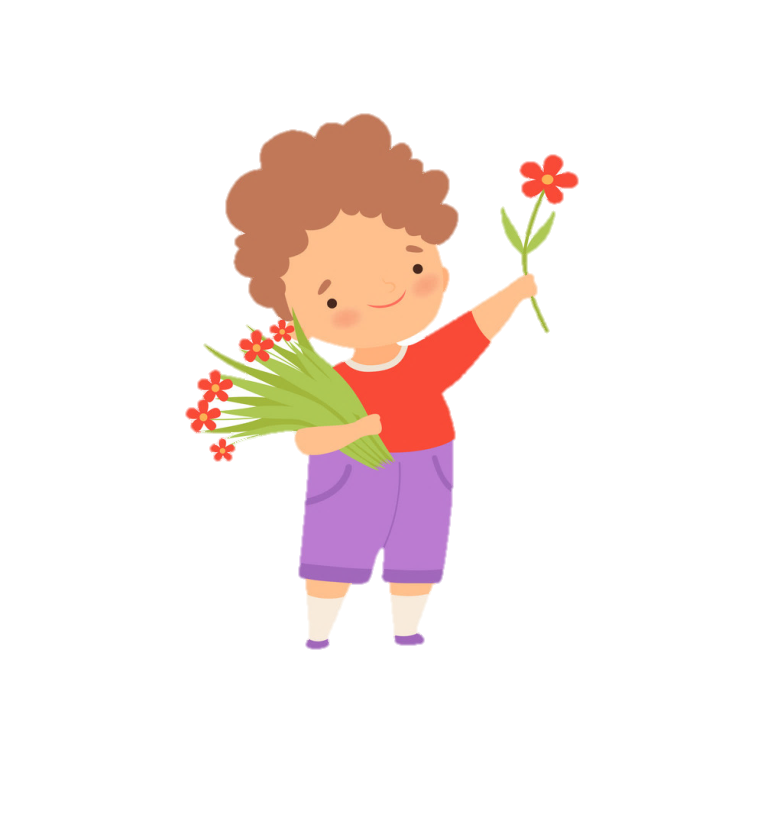 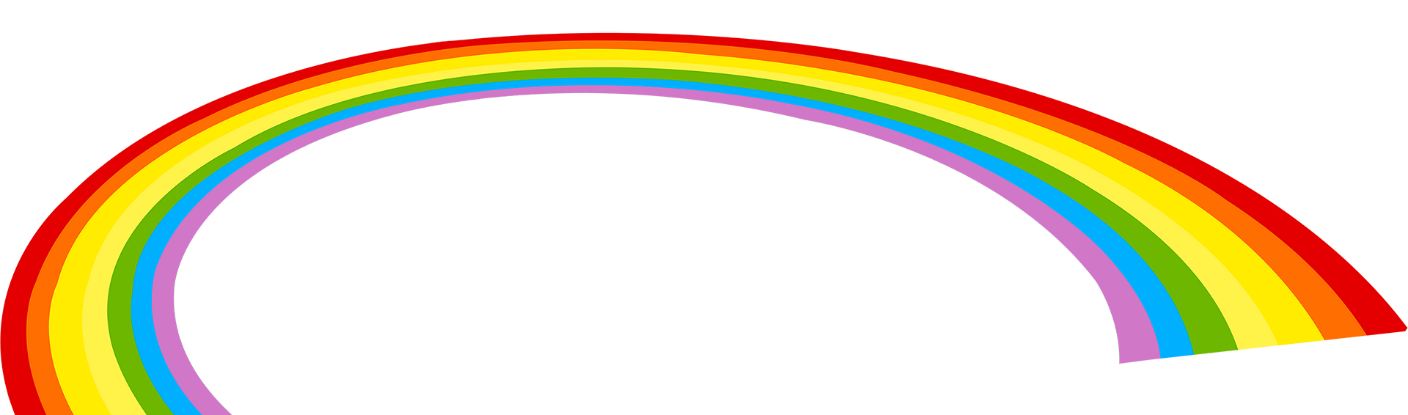 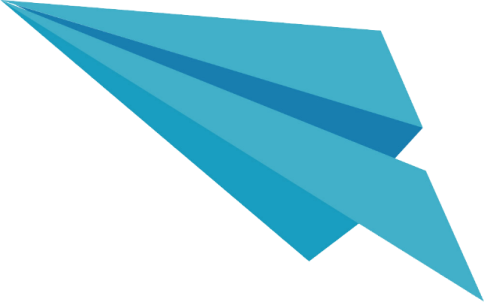 延迟符
b. Dấu gạch ngang trong các câu tìm được dùng để làm gì?.
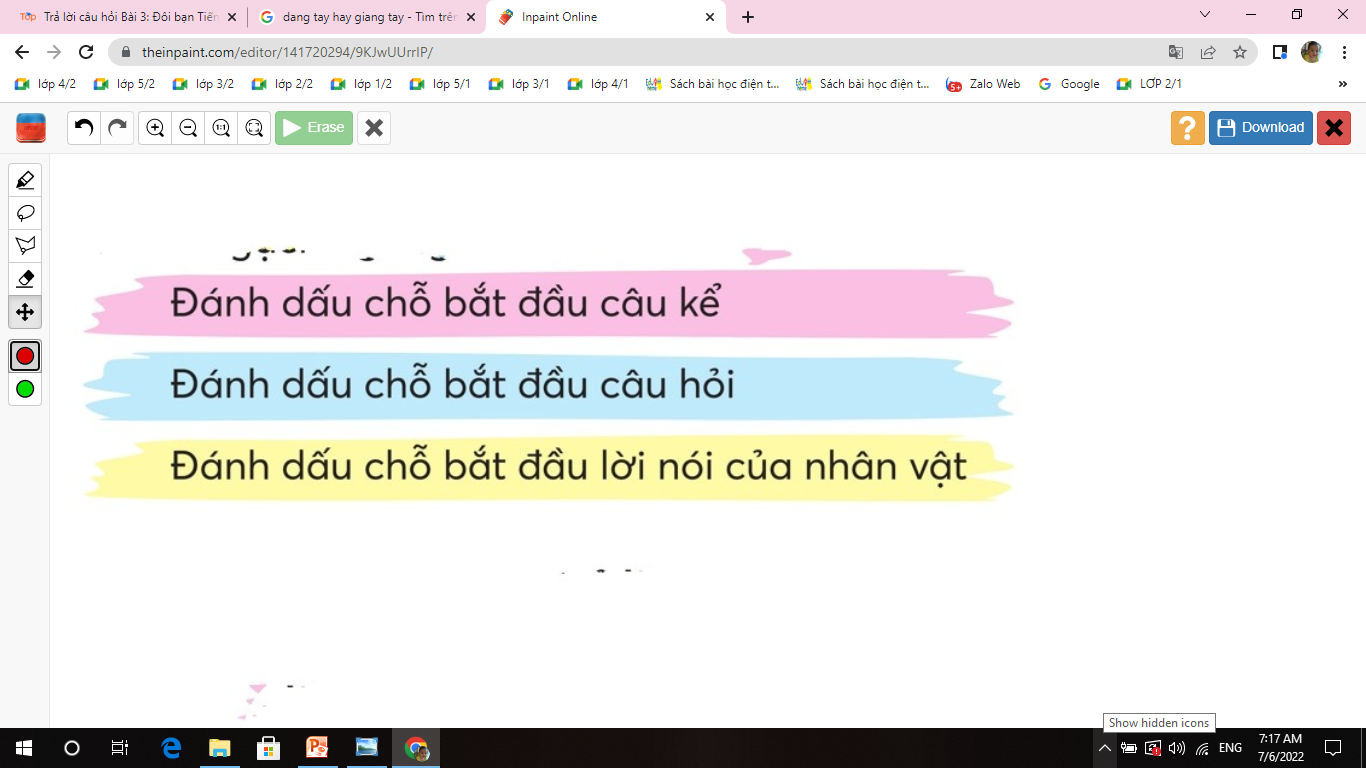 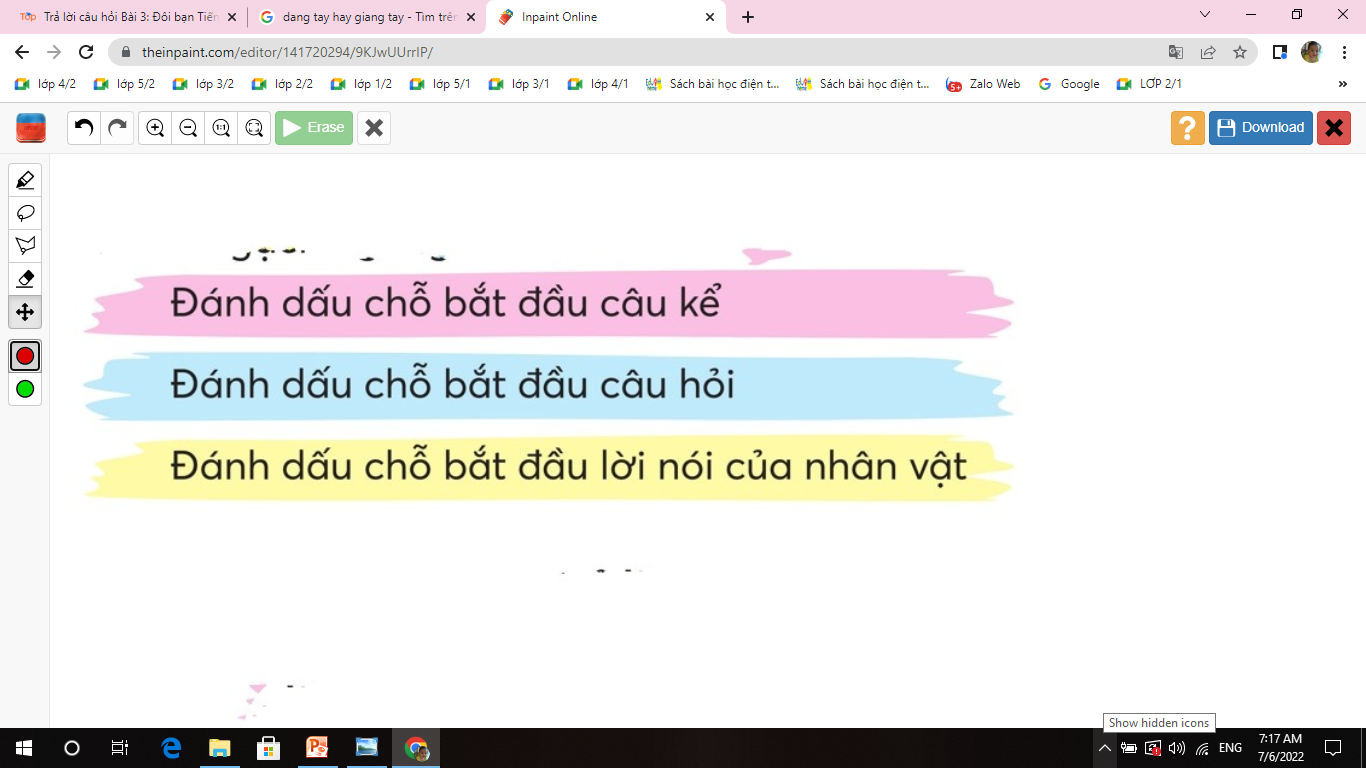 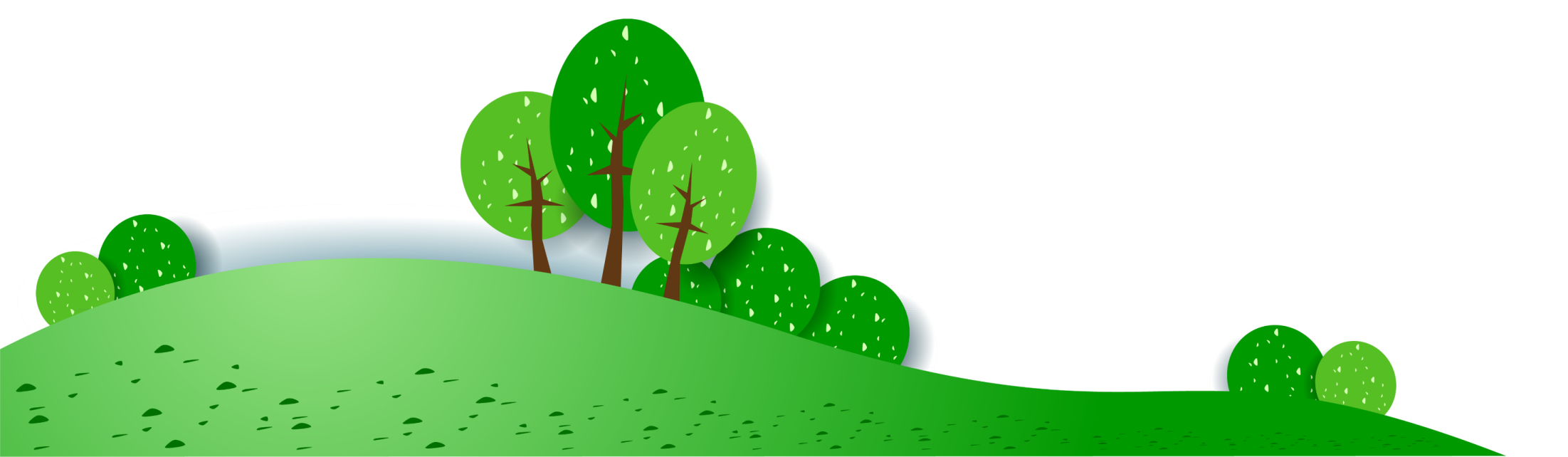 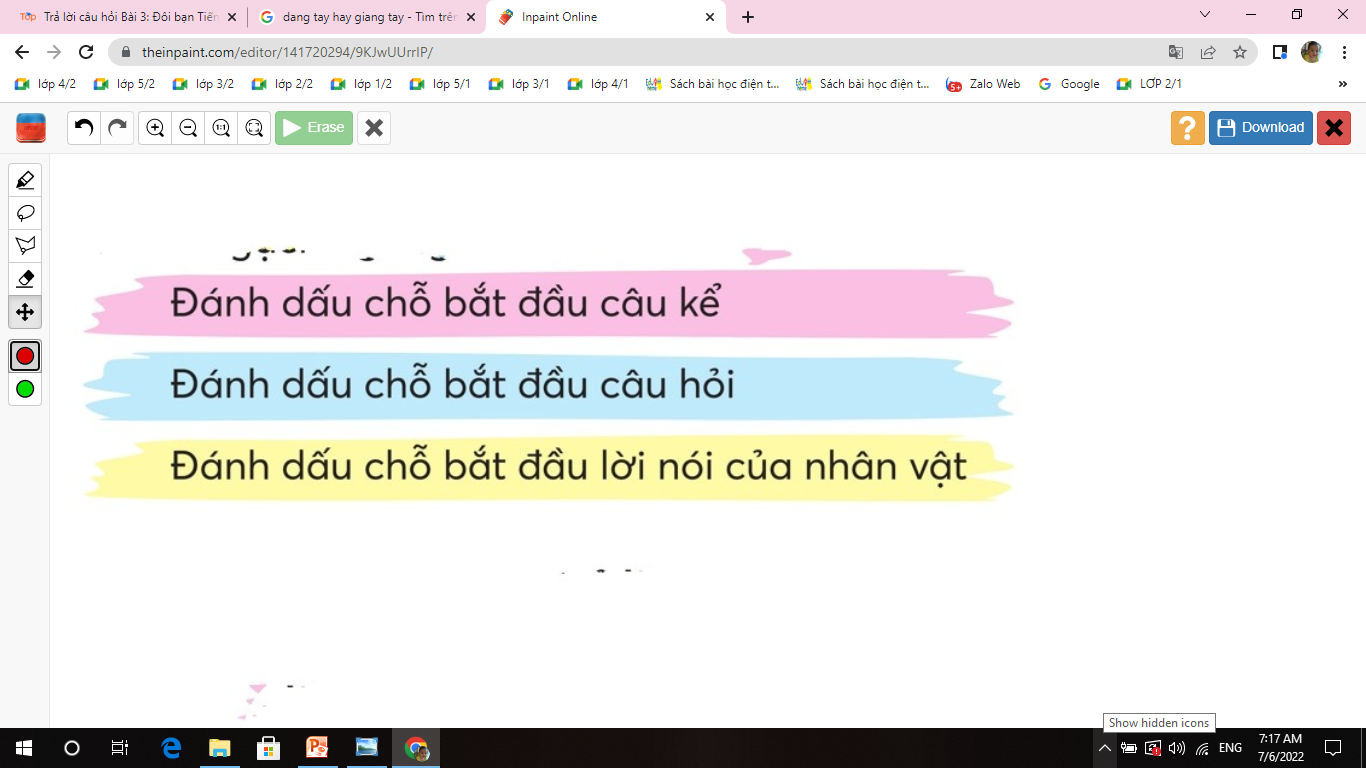 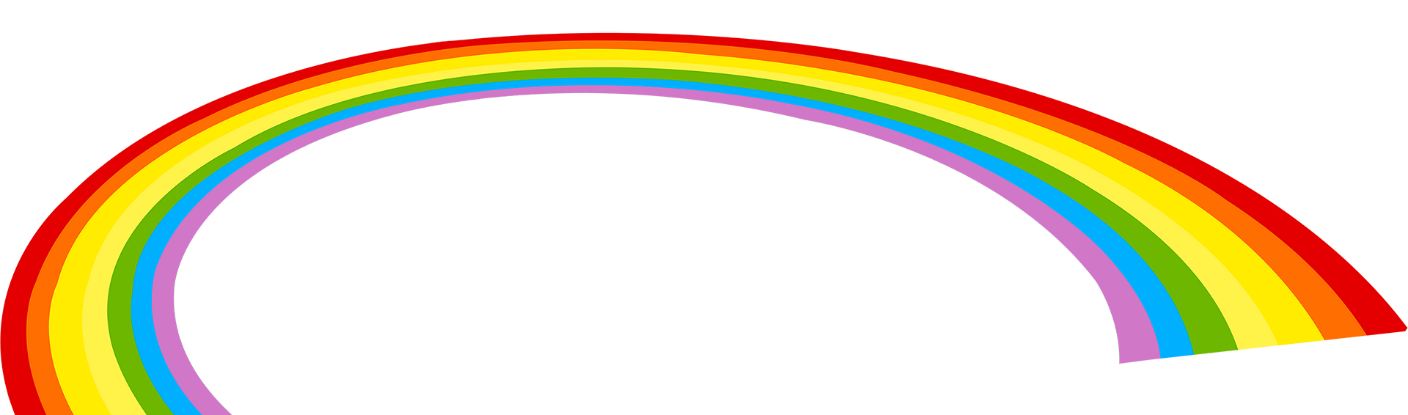 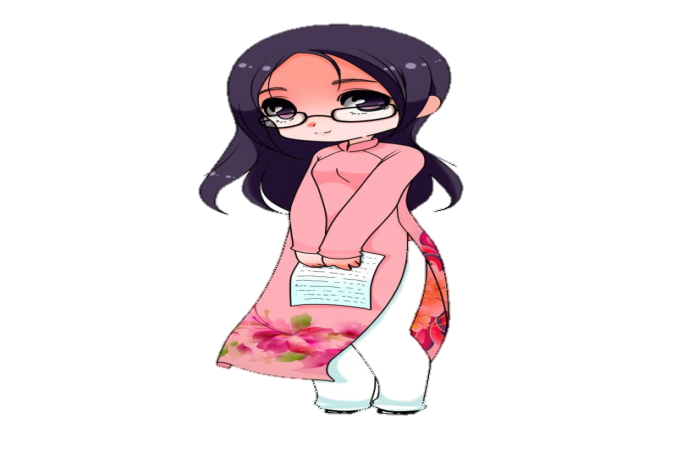 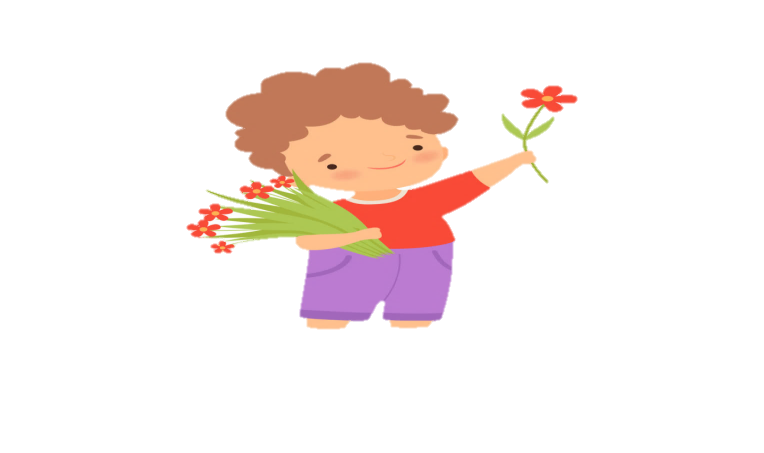 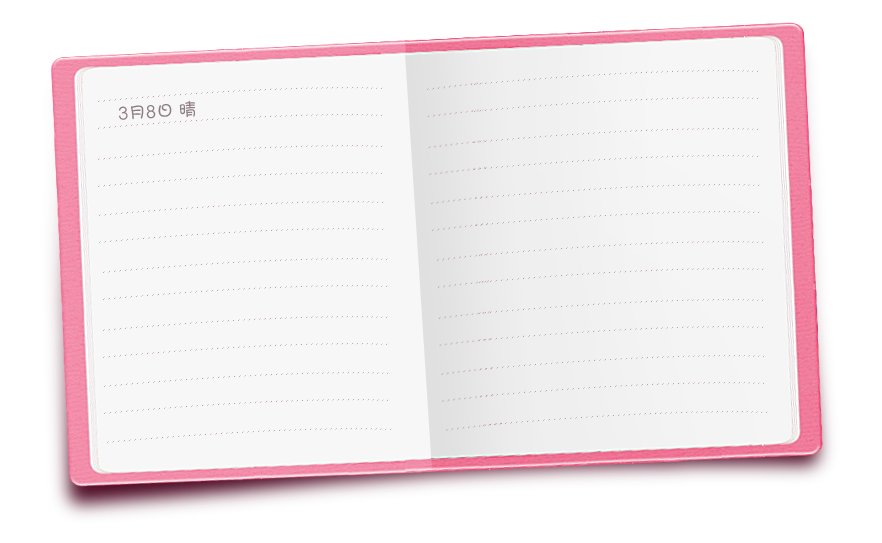 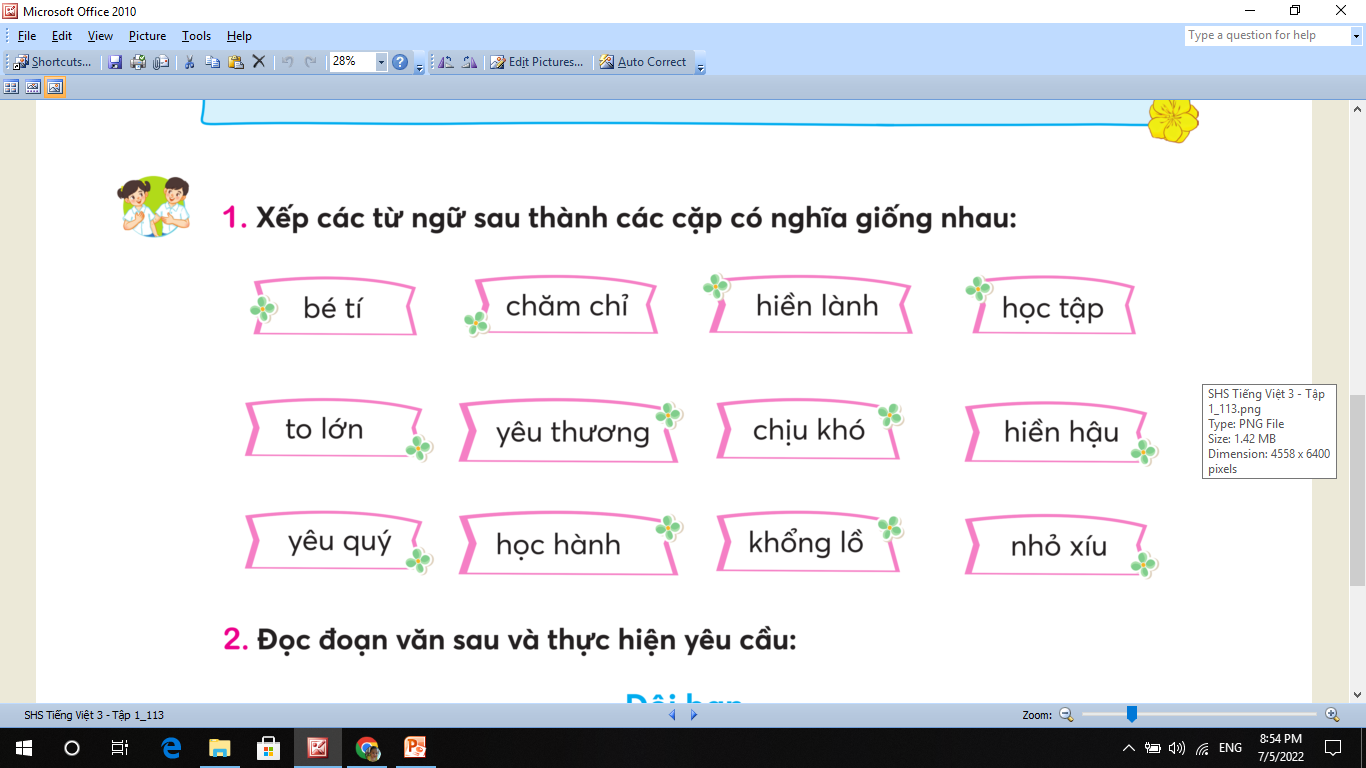 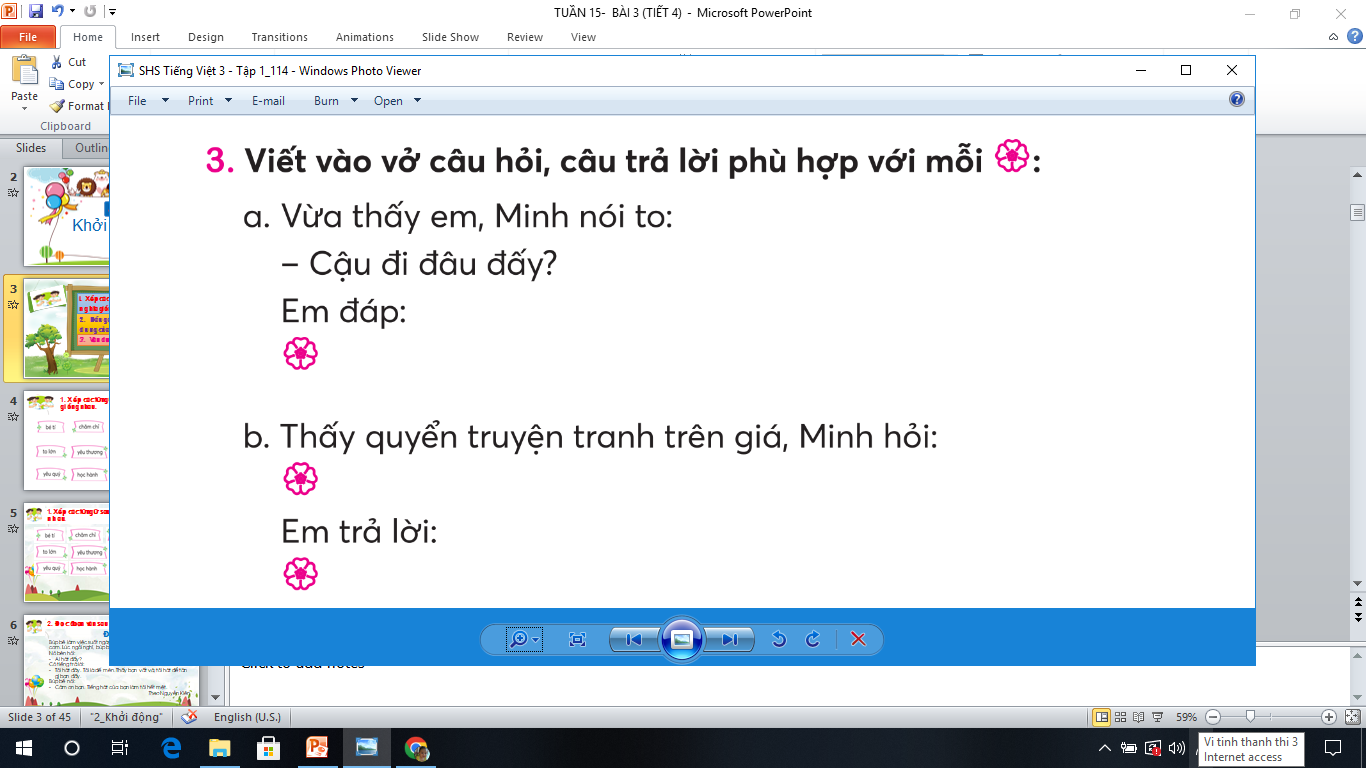 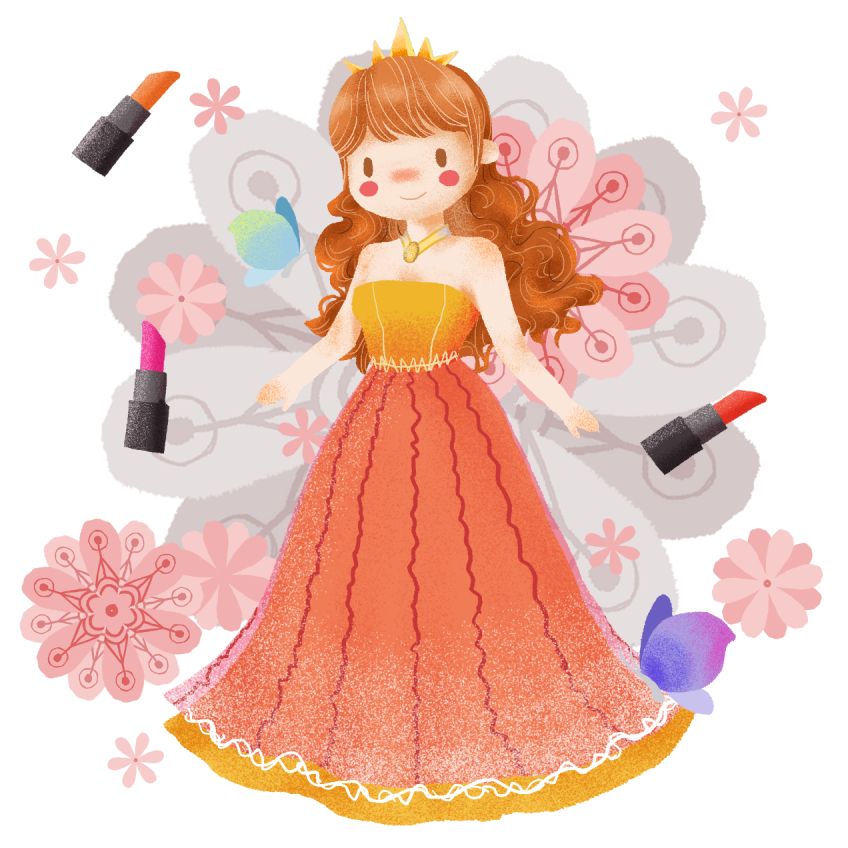 a. Vừa thấy em, Minh nói to:
- Cậu đi đâu đấy?
Em đáp:
- Tớ vừa đi ăn sáng gia đình về.
b. Thấy quyển truyện tranh trên giá, Minh hỏi:
- Cậu cho tớ mượn quyển truyện này được không?
Em trả lời:
- Được chứ, cậu lấy đọc đi.
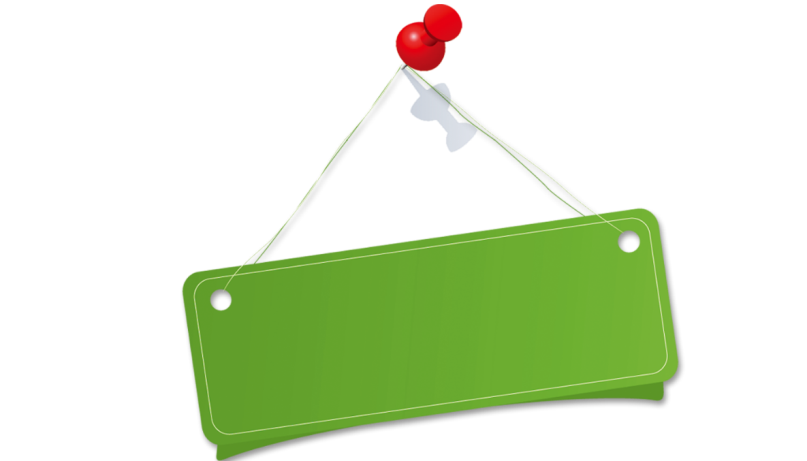 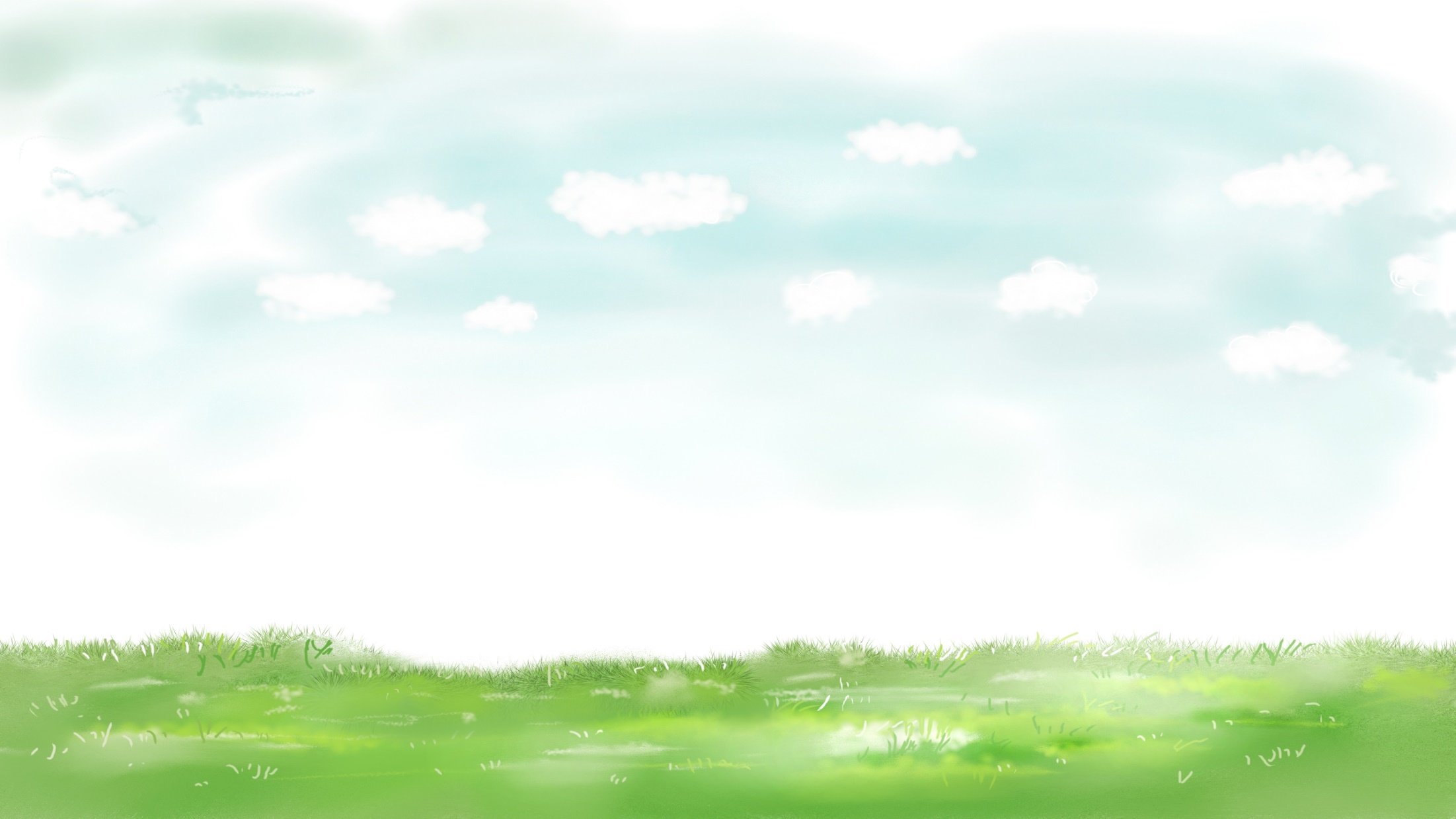 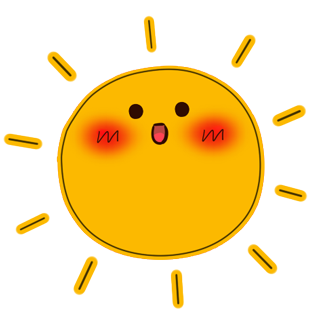 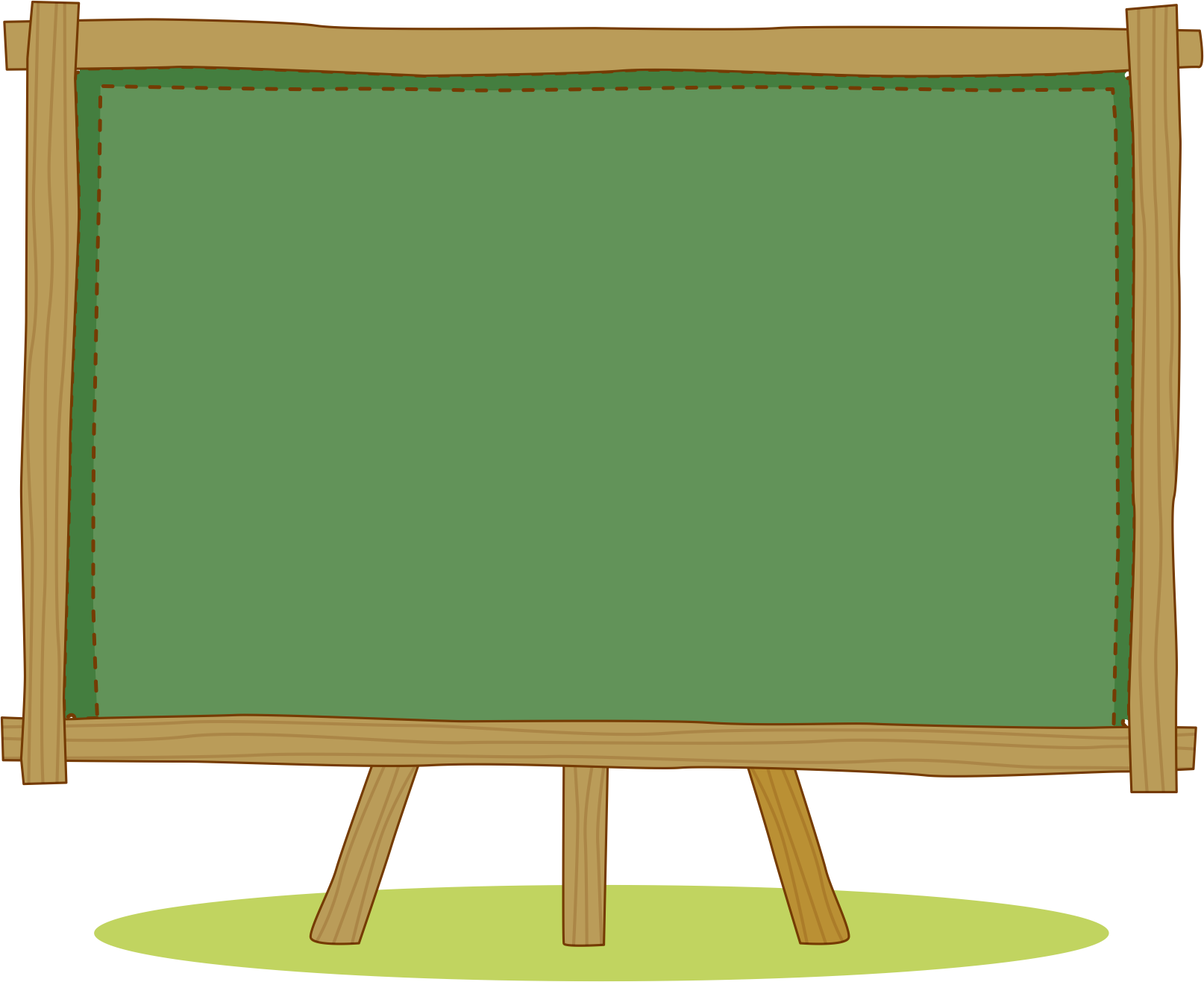 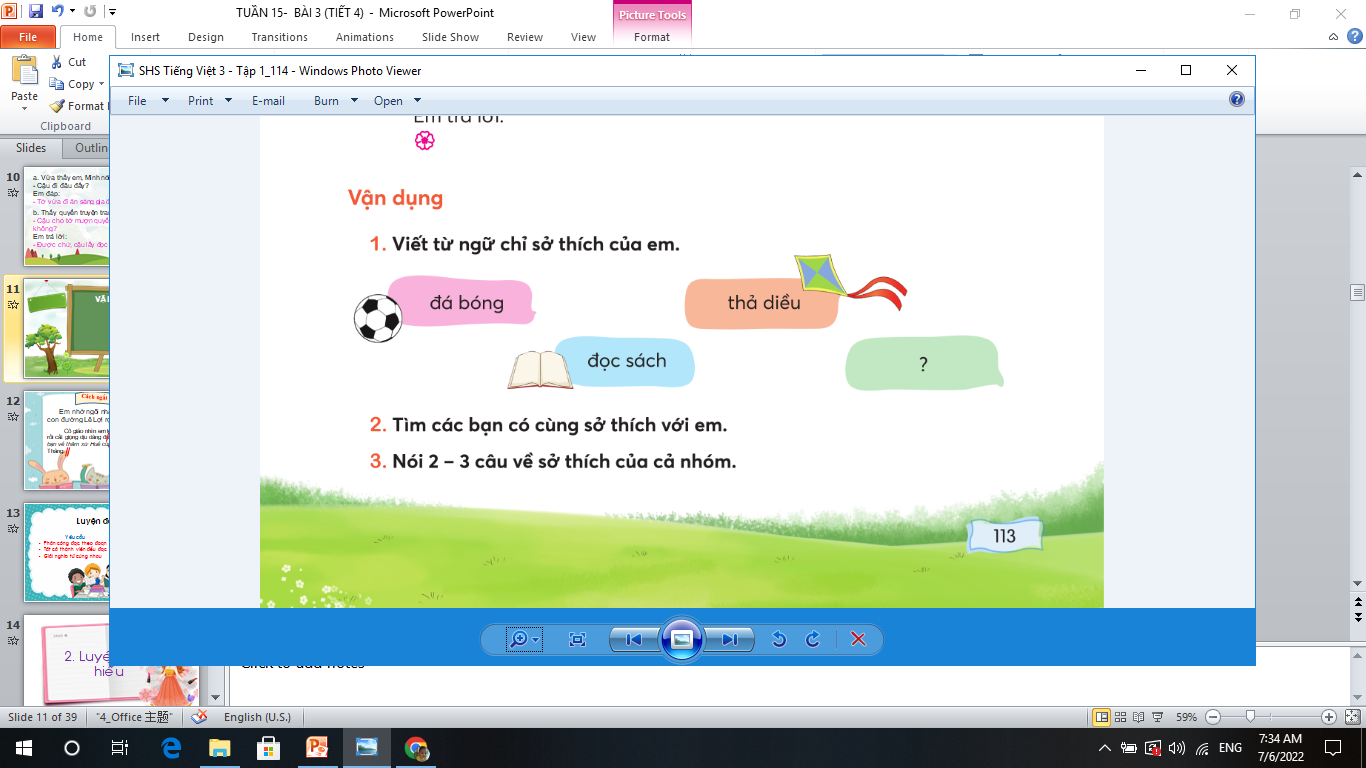 VẬN DỤNG
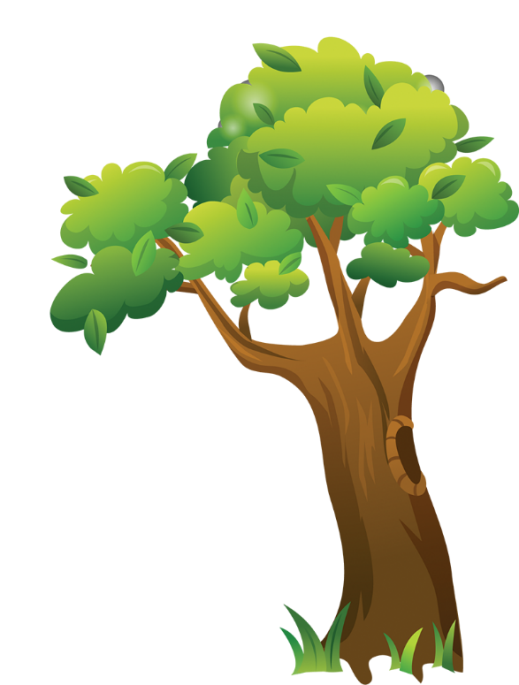 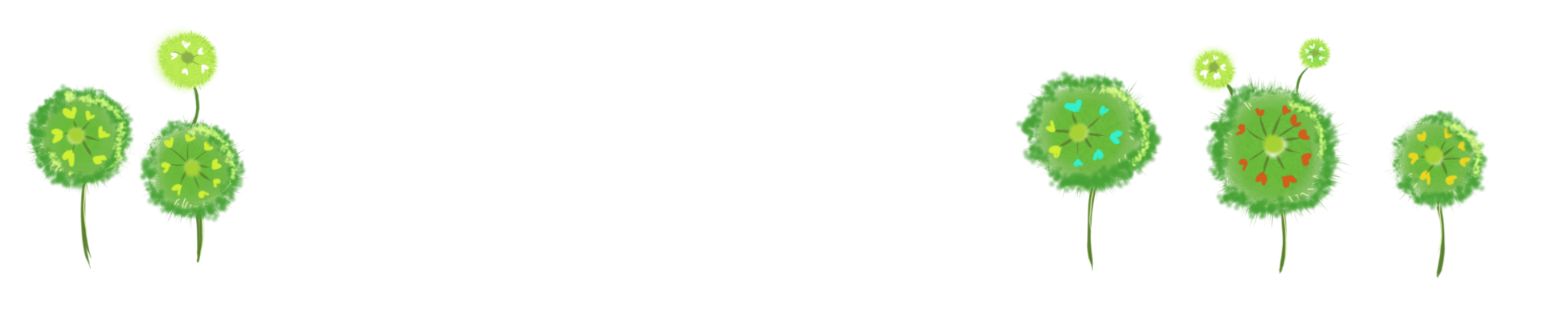 1. ViếT từ ngữ chỉ sở thích của em
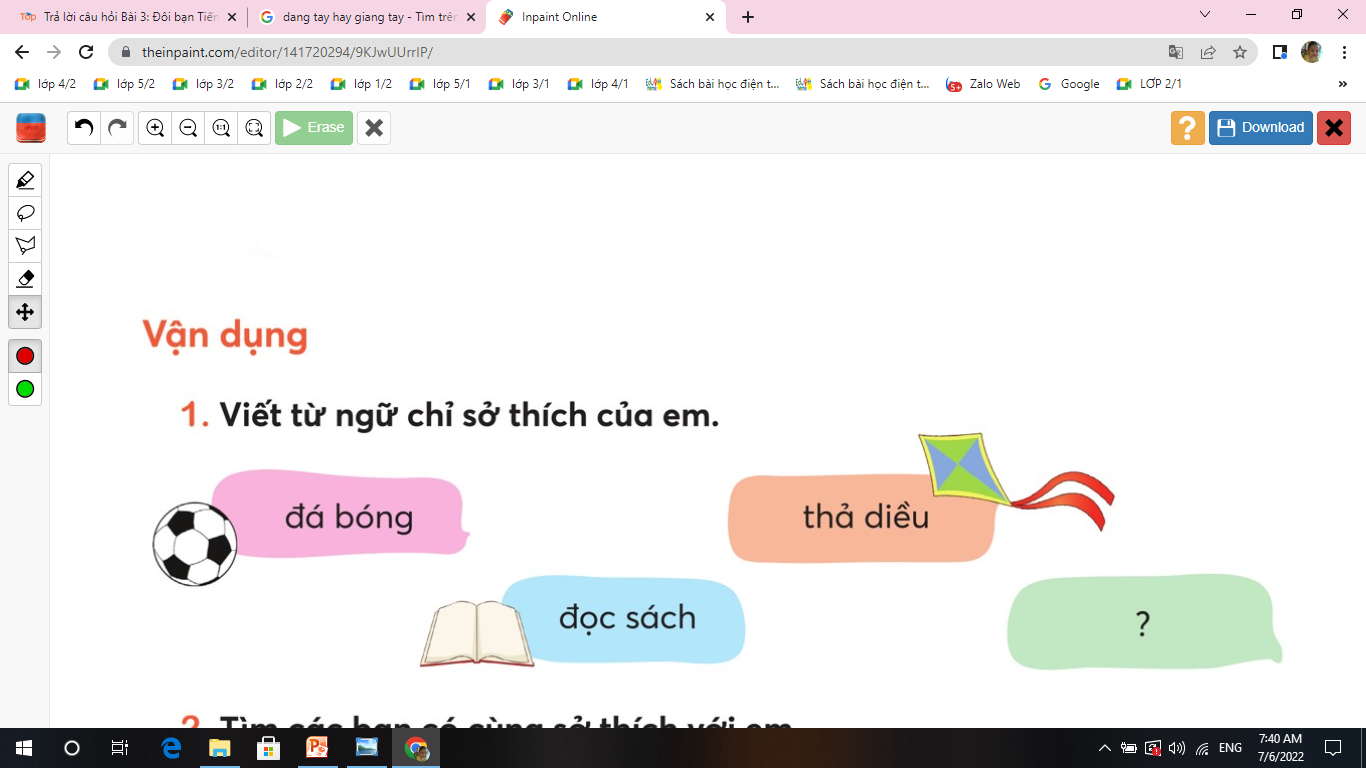 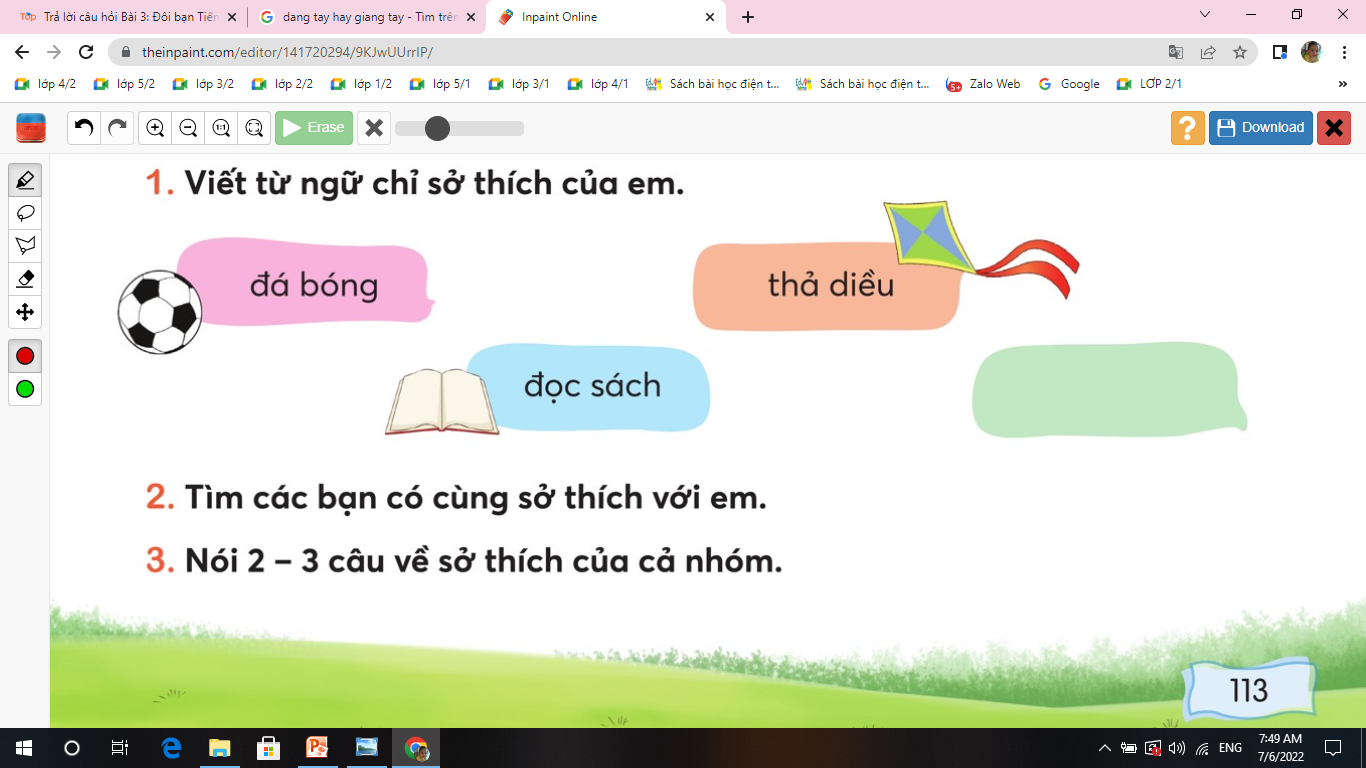 Đam mê
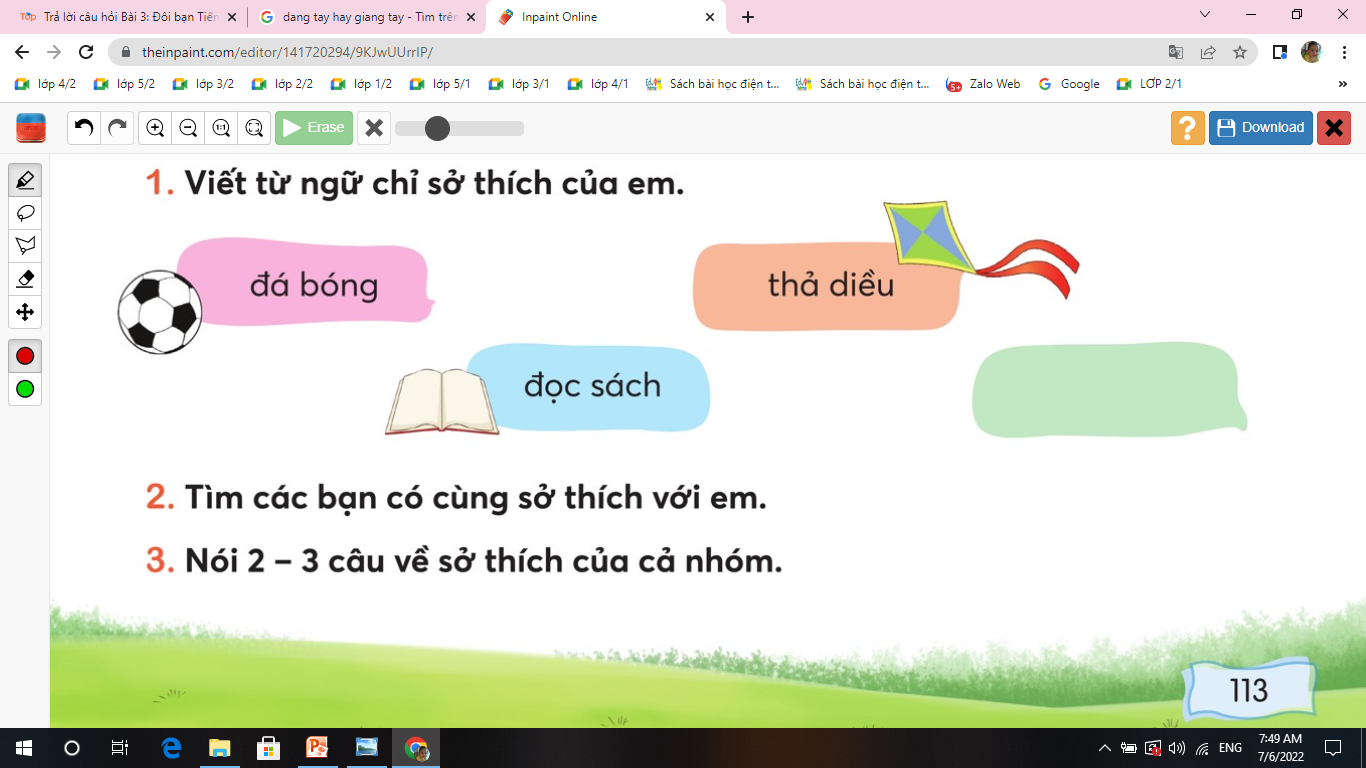 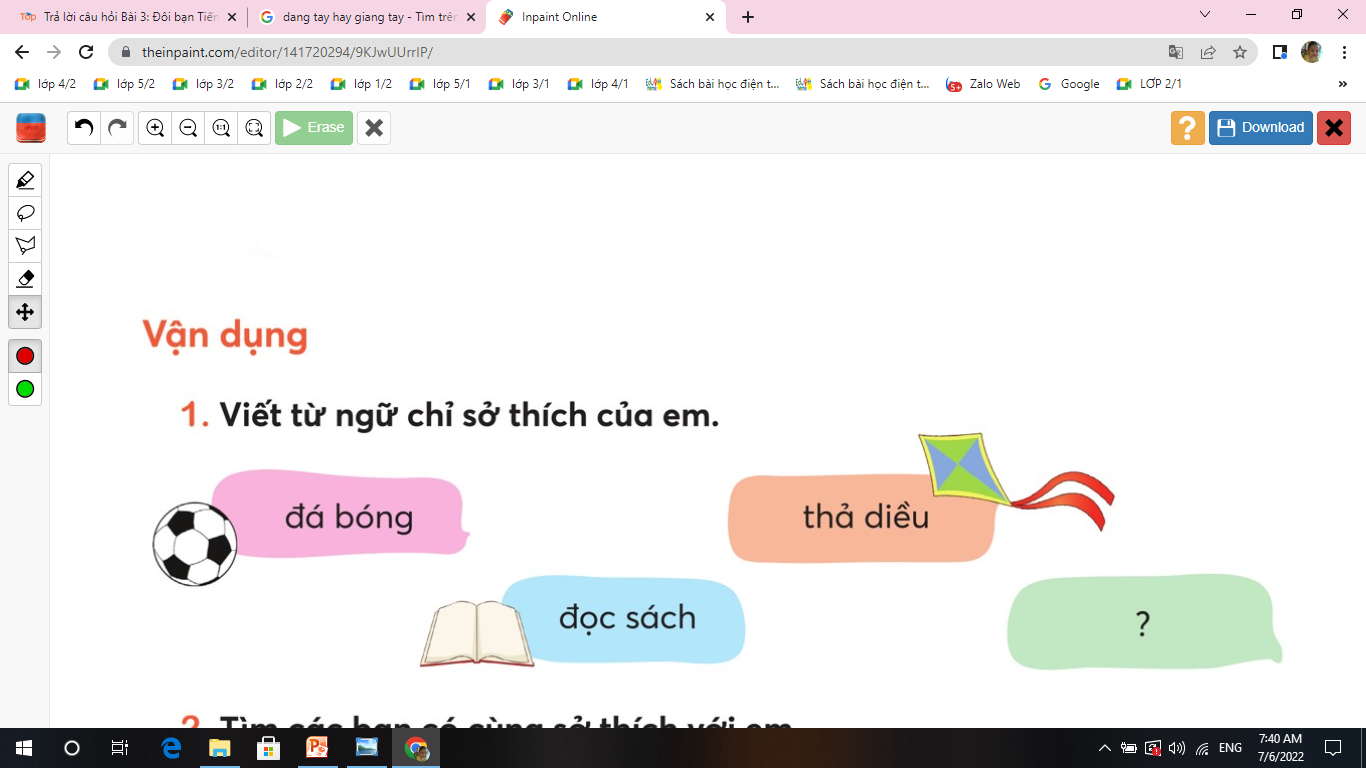 Yêu thích
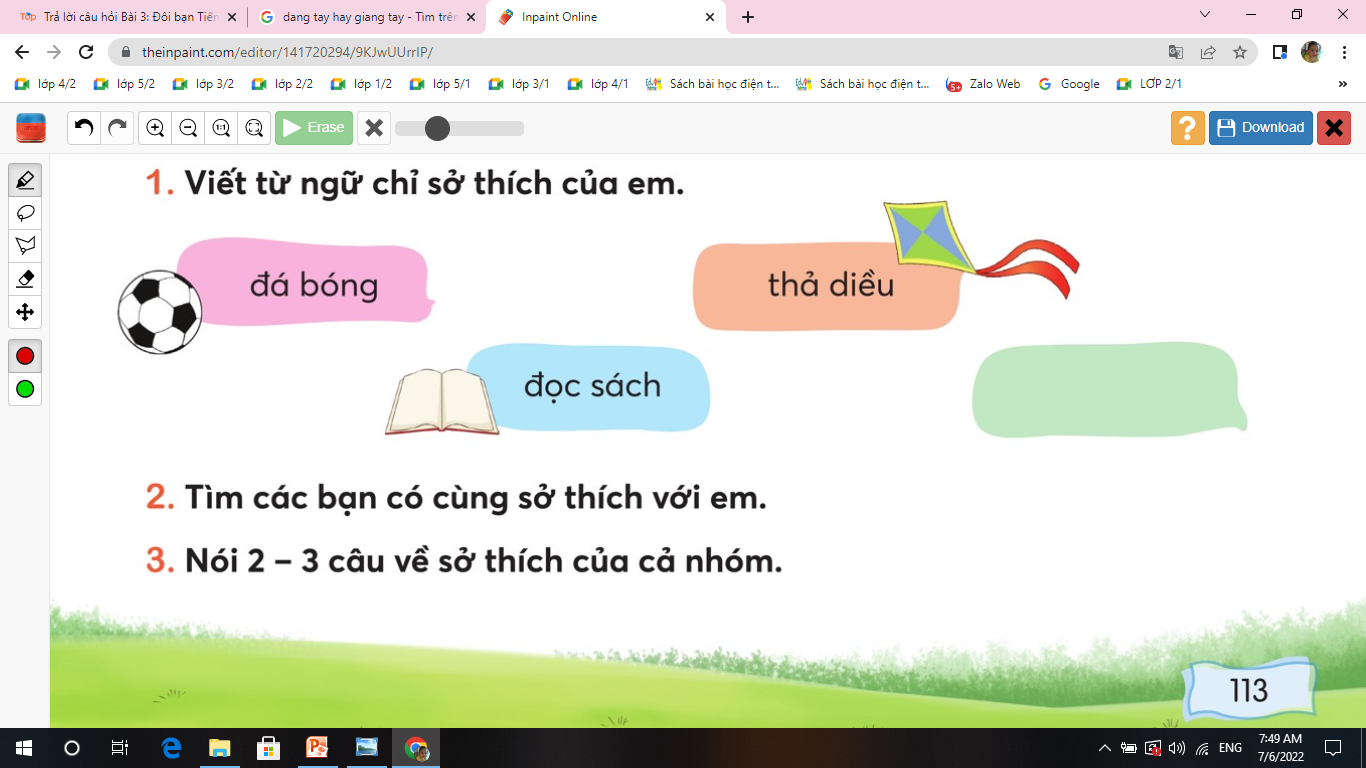 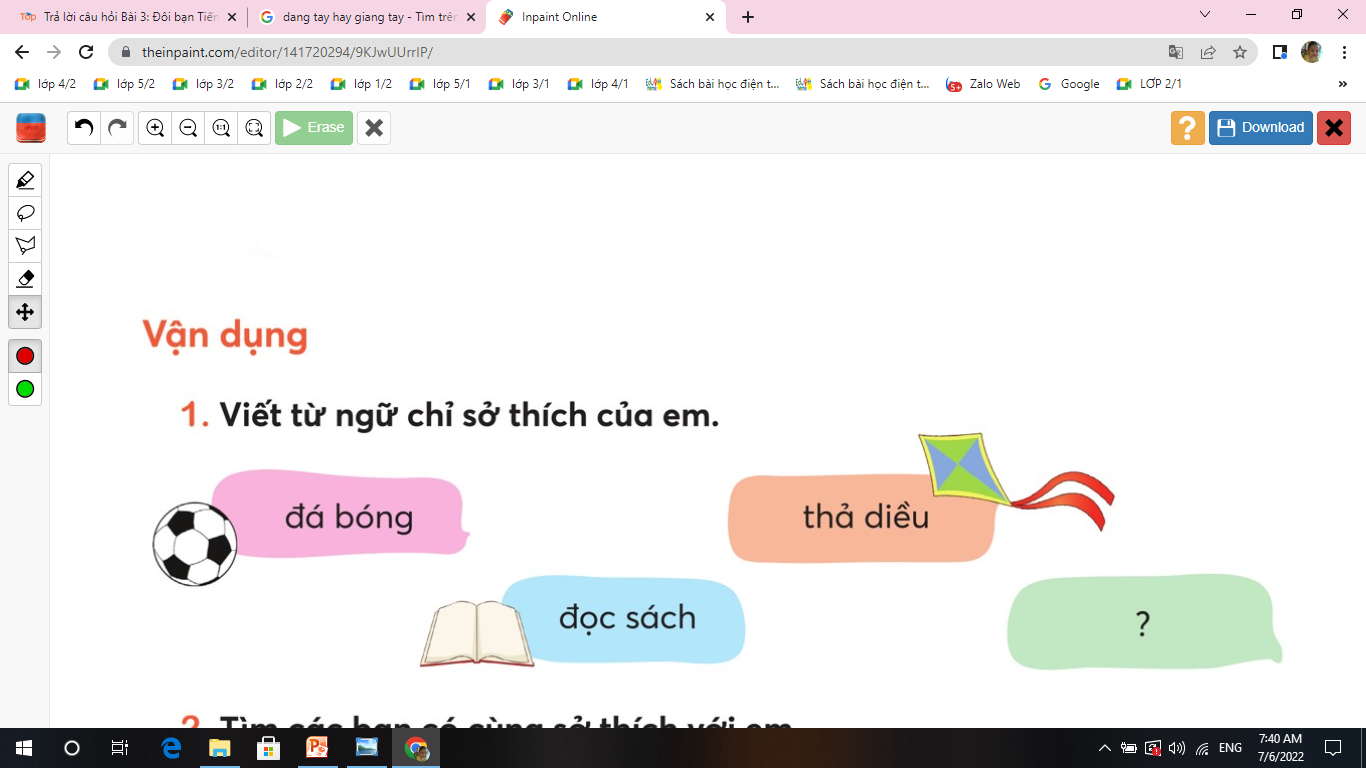 Thú vị, …
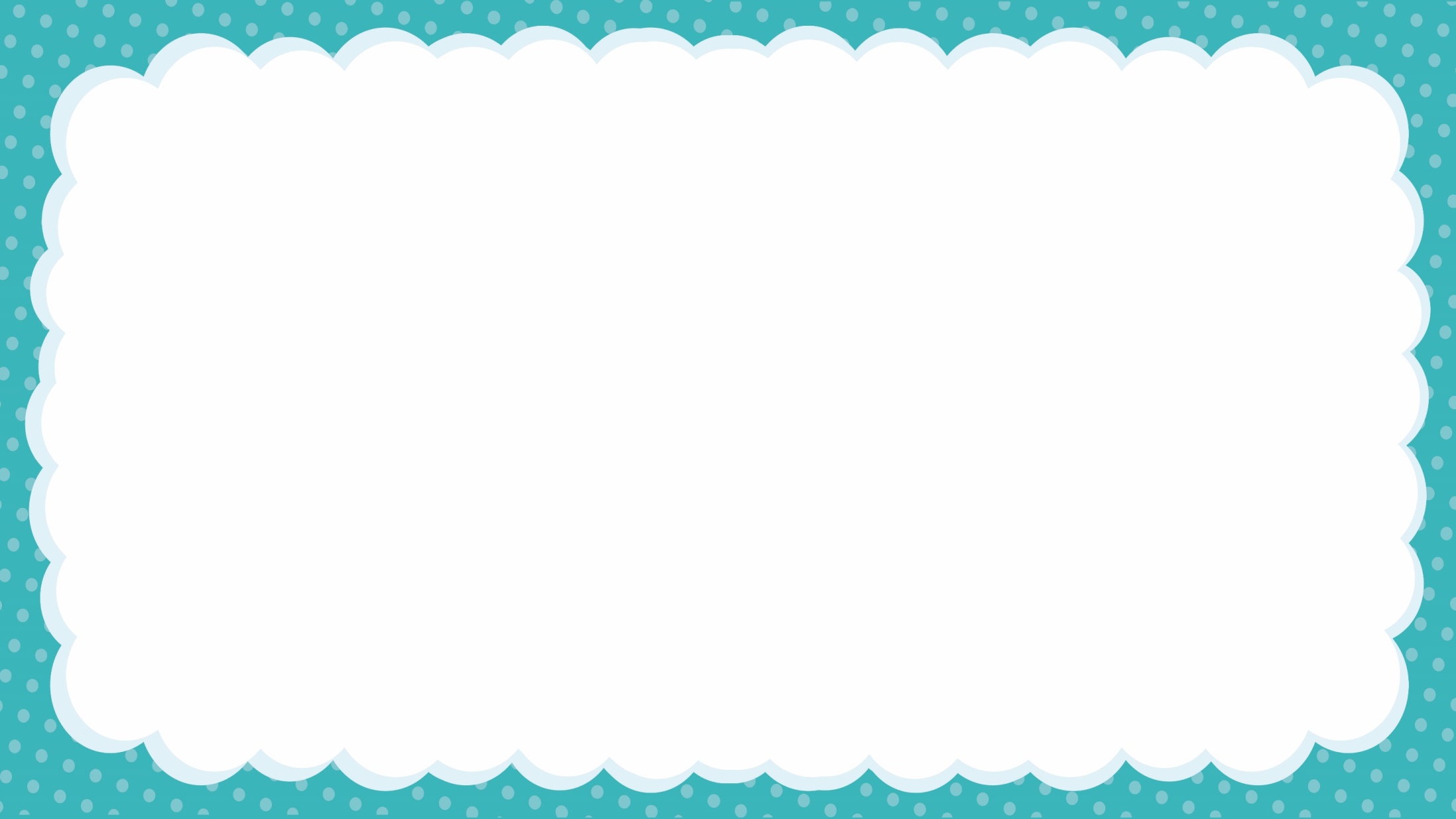 2. Tìm các bạn có cùng sở thích với em.
- Bạn Lan là người có cùng sở thích với em.
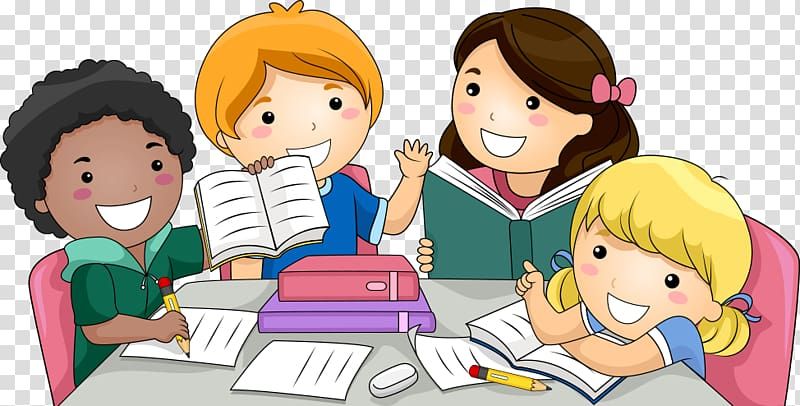 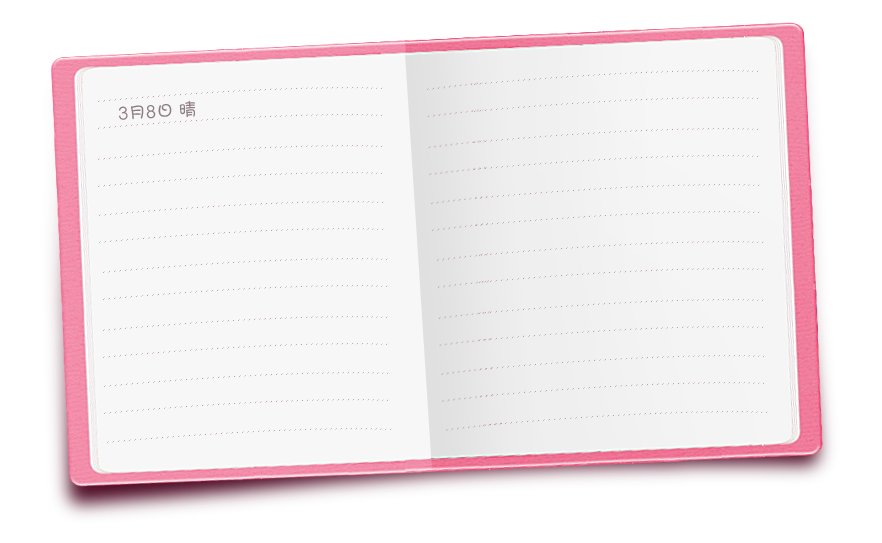 3. Nói 2 – 3 câu về sở thích của cả nhóm.
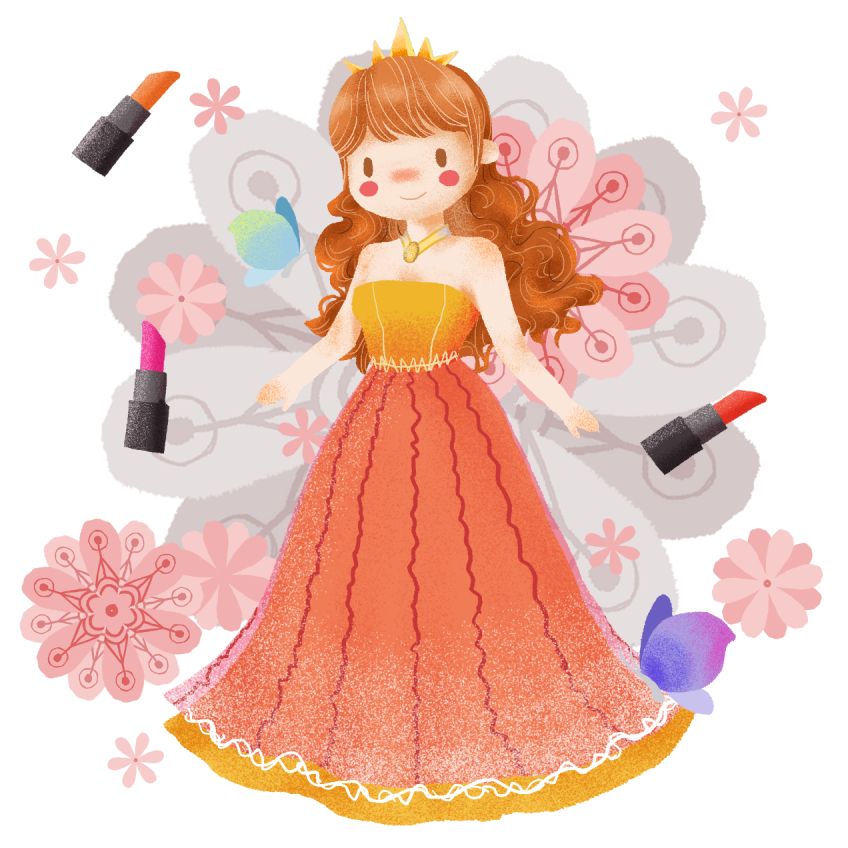 Nhóm em ai cũng thích chơi cầu lông và chúng em chơi cầu lông vào cuối buổi học. Các bạn đều chơi rất giỏi và điêu luyện.
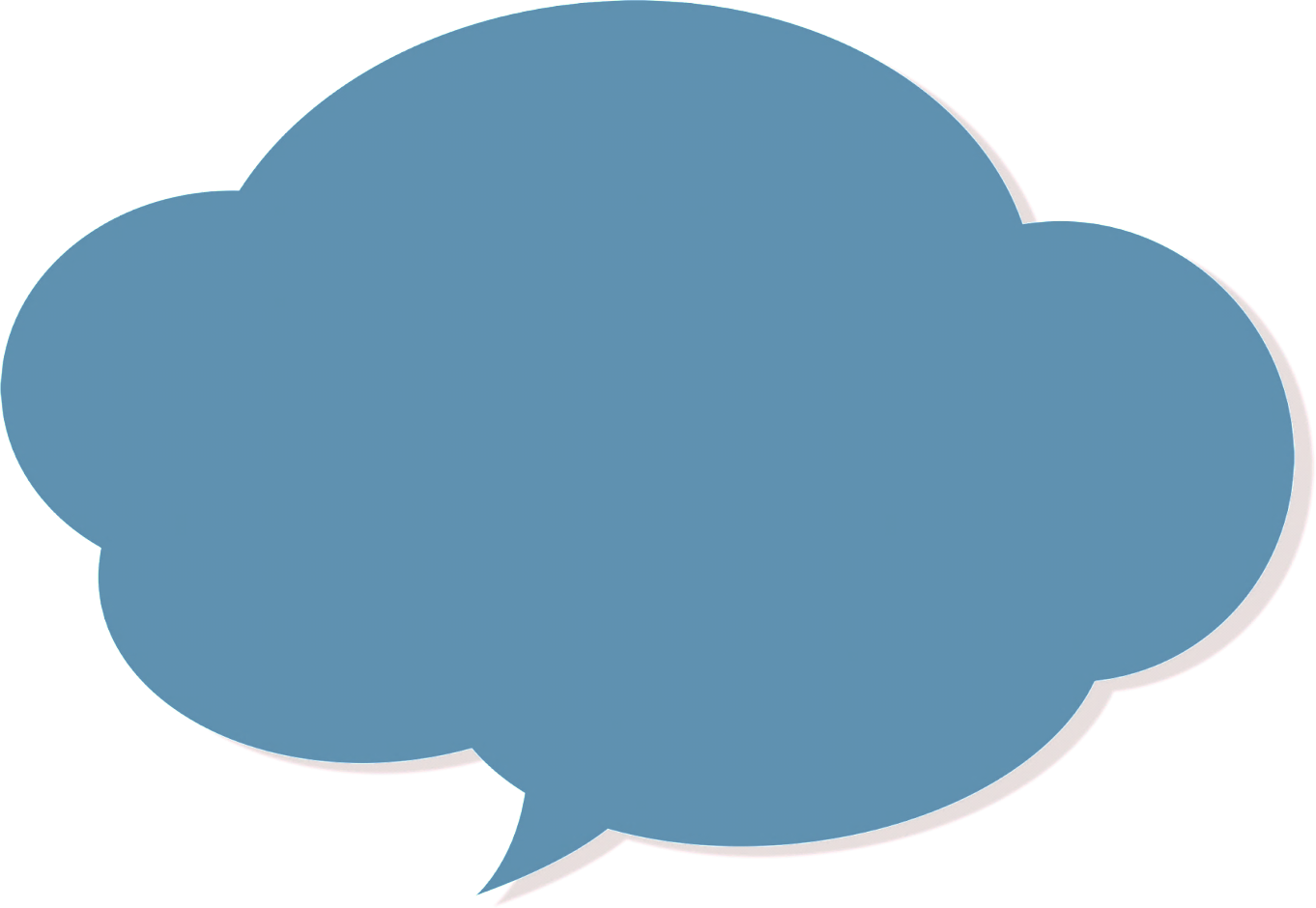 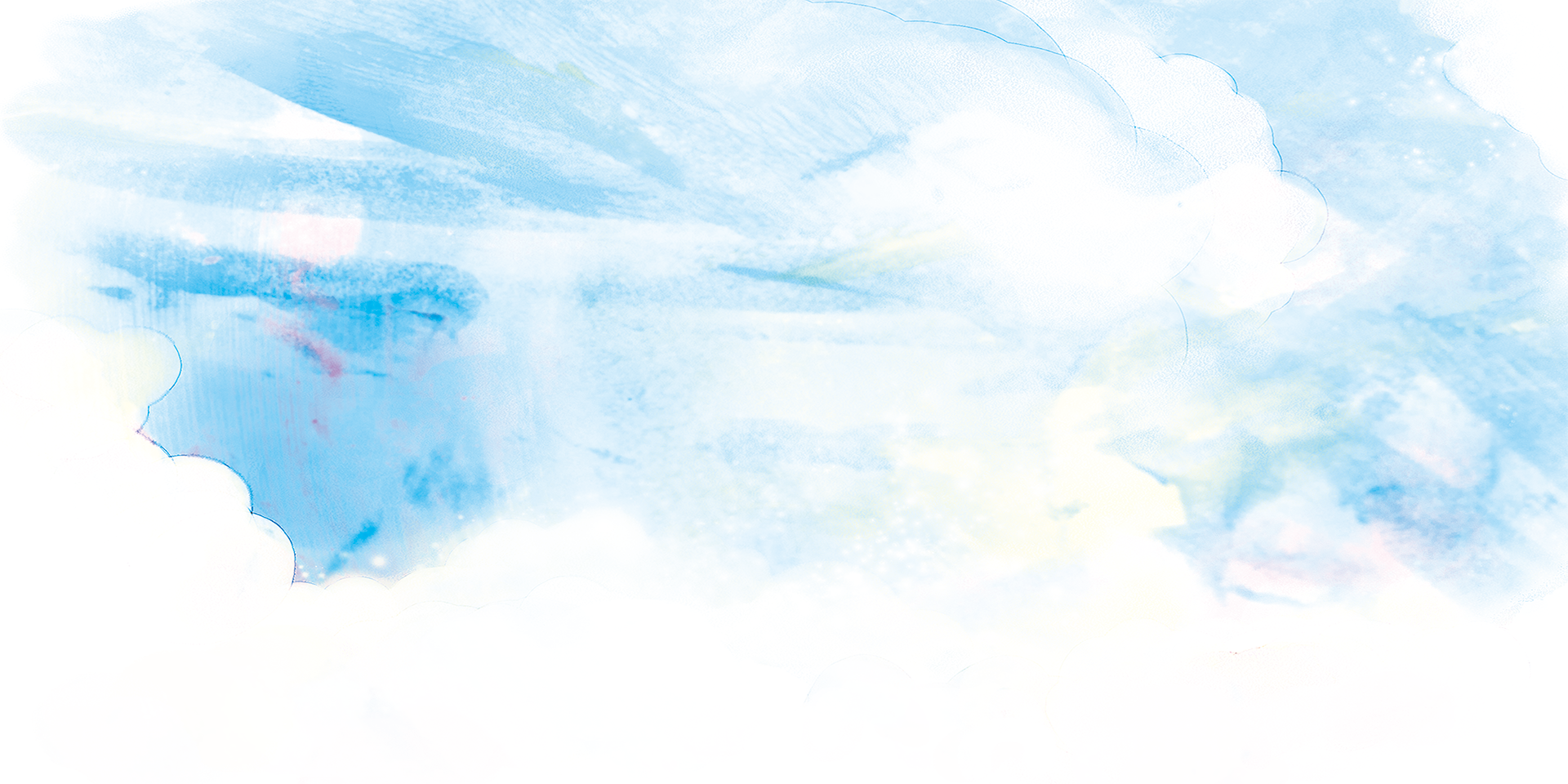 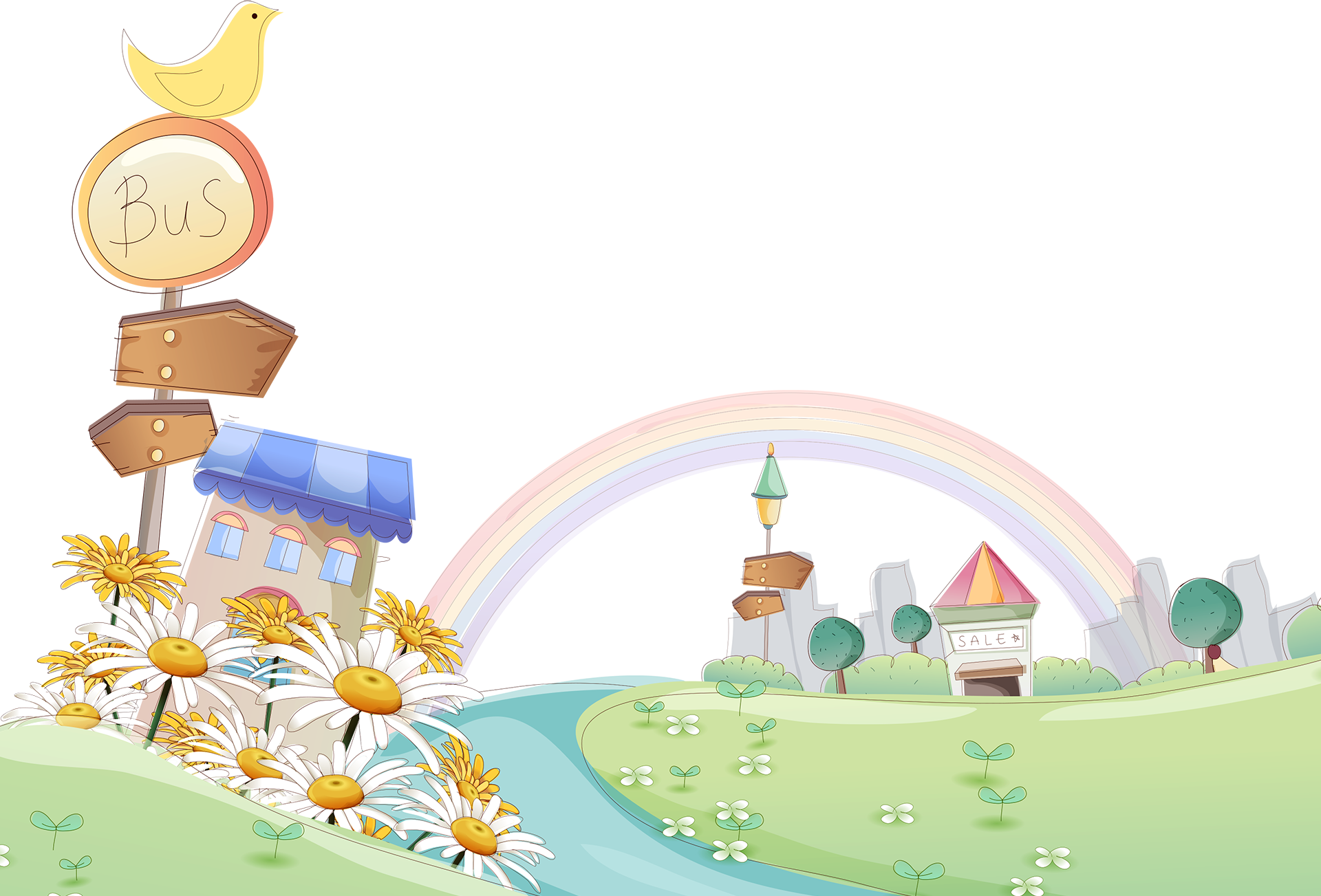 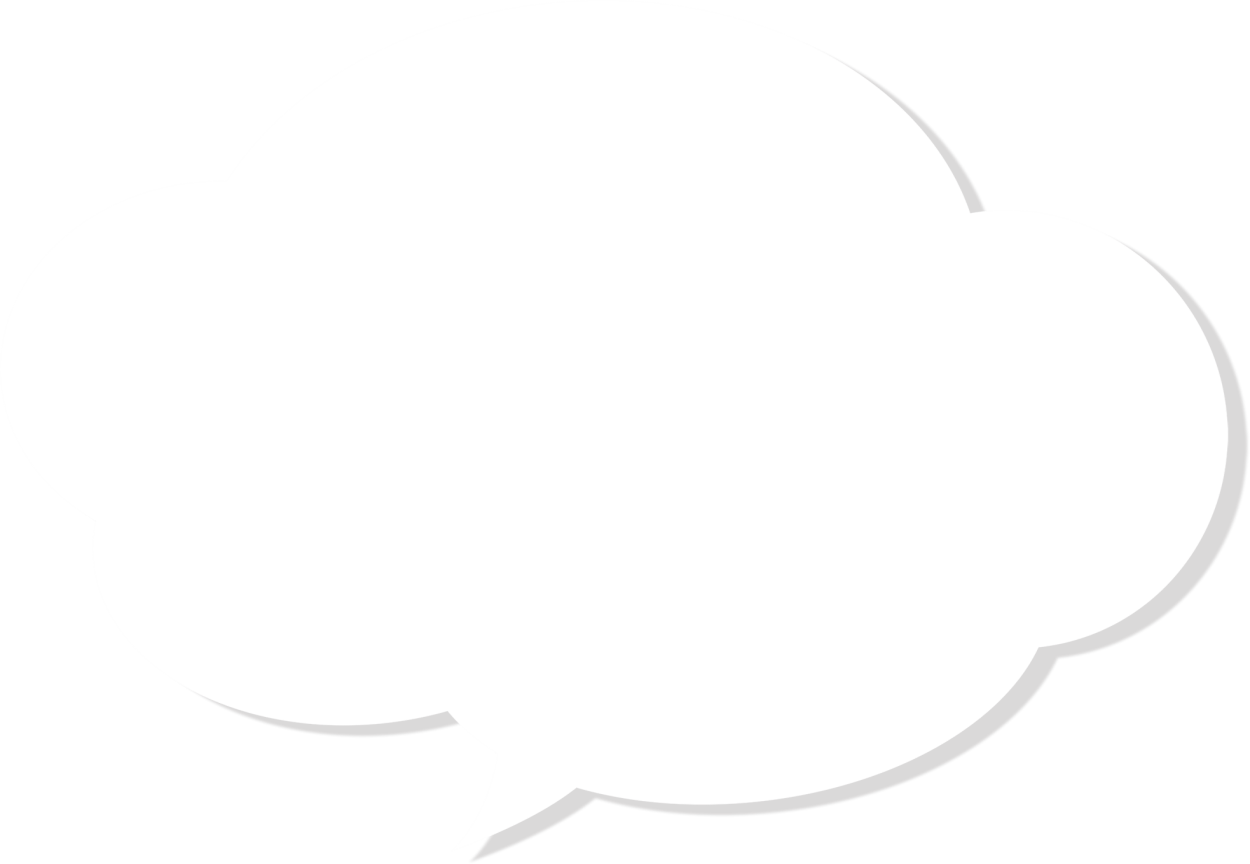 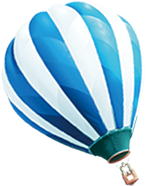 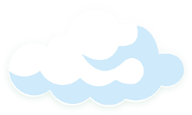 Chaøo taïm bieät 
caùc con
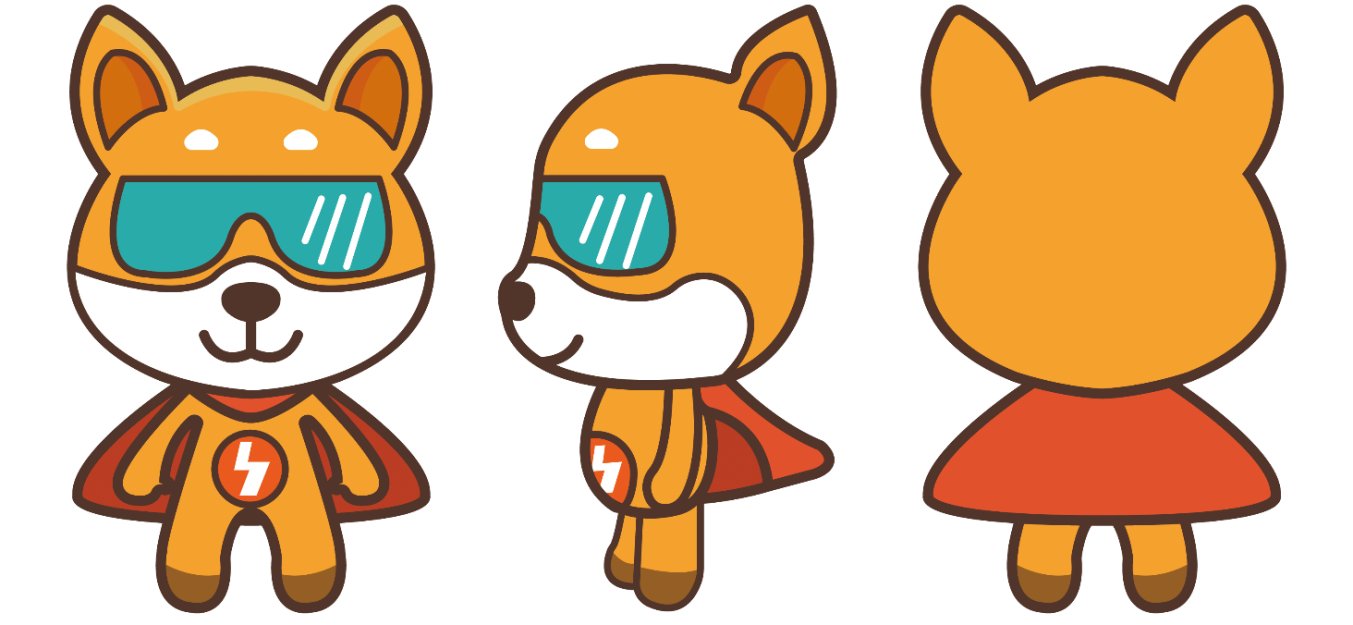